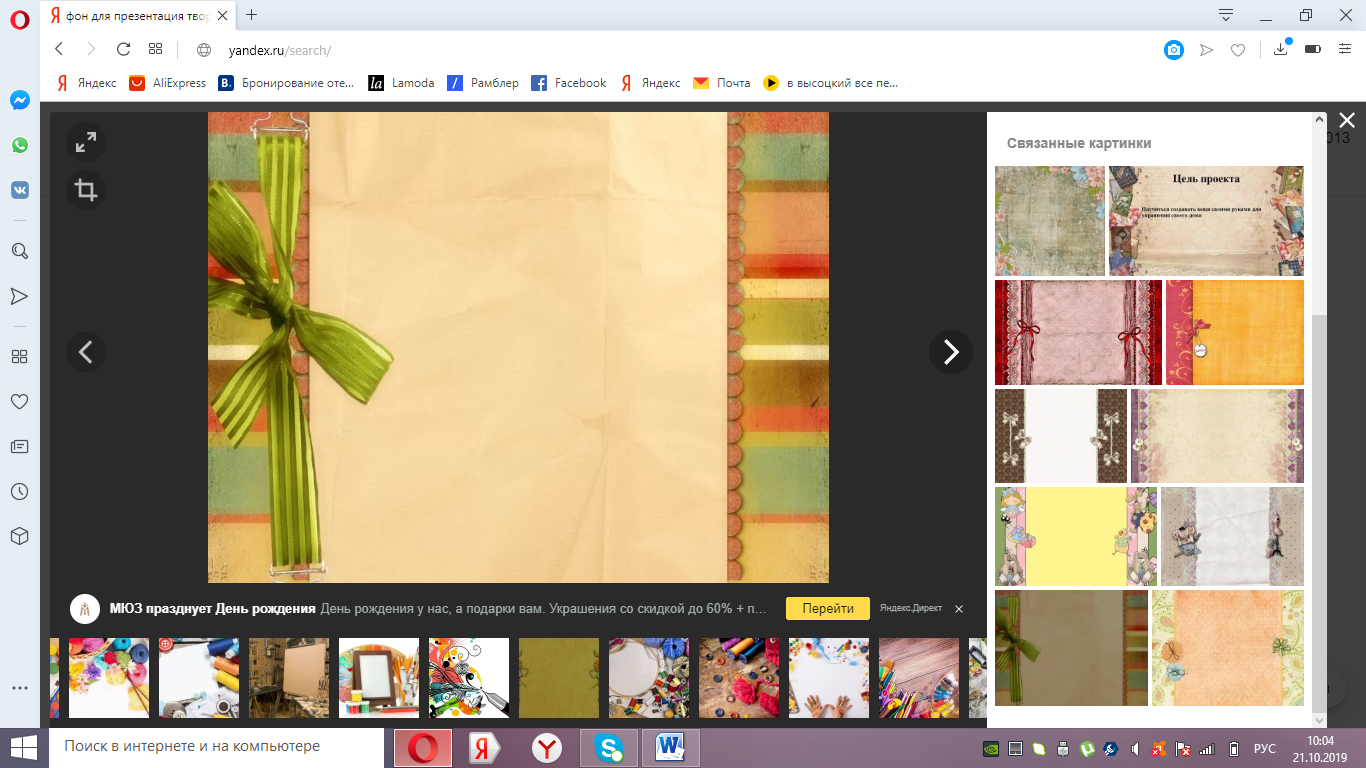 Презентация опыта работы по педагогическому проекту 
«Творческая мастерская» в рамках  работы с родителями   ДОУ



Муниципальное дошкольное образовательное учреждение «Суксунский детский сад Улыбка»
Подготовила воспитатель I  квалификационной категории:  Поспелова  Марина  Александровна
		
Октябрь 2020 год
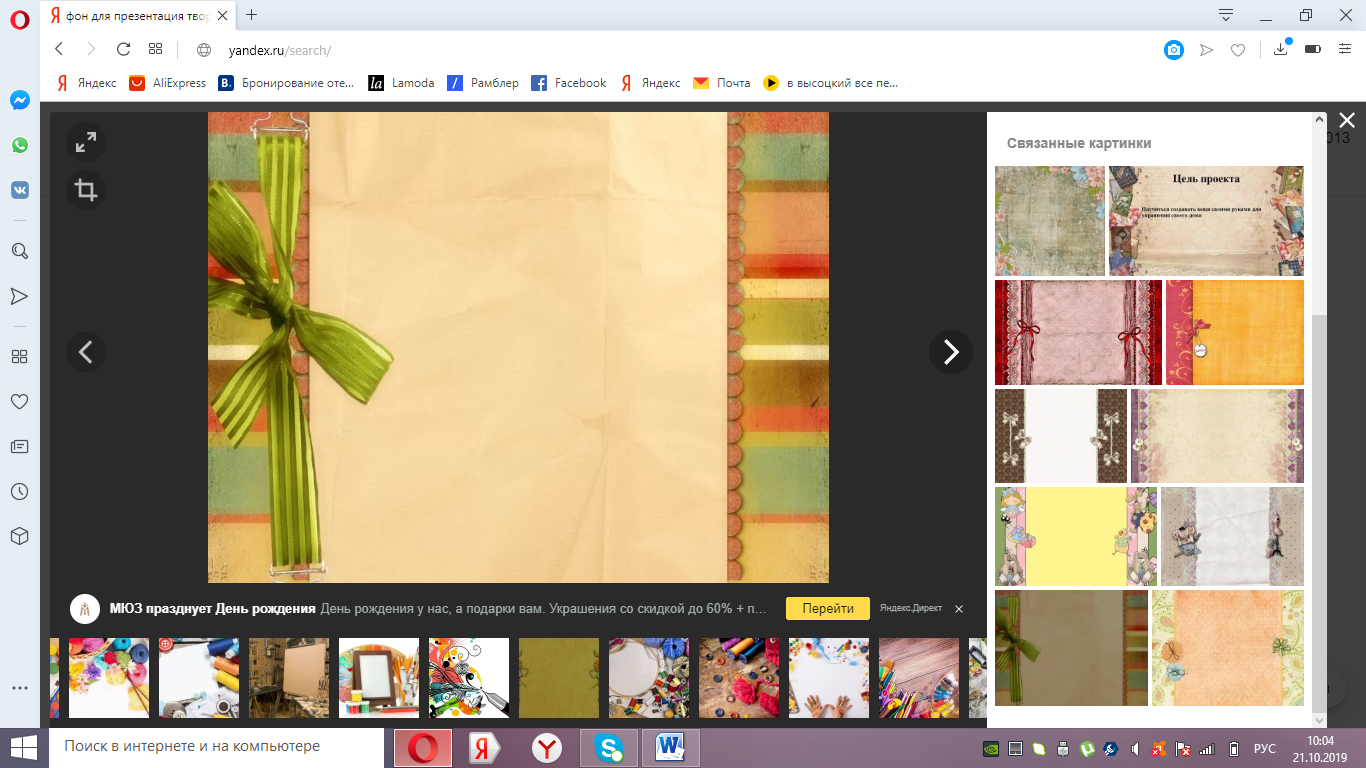 Цель:  
Привлечение родителей к участию в непосредственной совместной творческой деятельности через педагогический проект «Творческая мастерская»
Задачи:  
Работать в сотрудничестве с семьями своих воспитанников;
Вызвать интерес родителей  и детей к творчеству;
Знакомить родителей с различными техниками и их возможностями для оформления и украшения помещений как в детском саду, так и дома;
Расширить представления родителей воспитанников о творческой деятельности;
Формирование заинтересованного отношения к процессу и результату совместной деятельности в творческой мастерской.
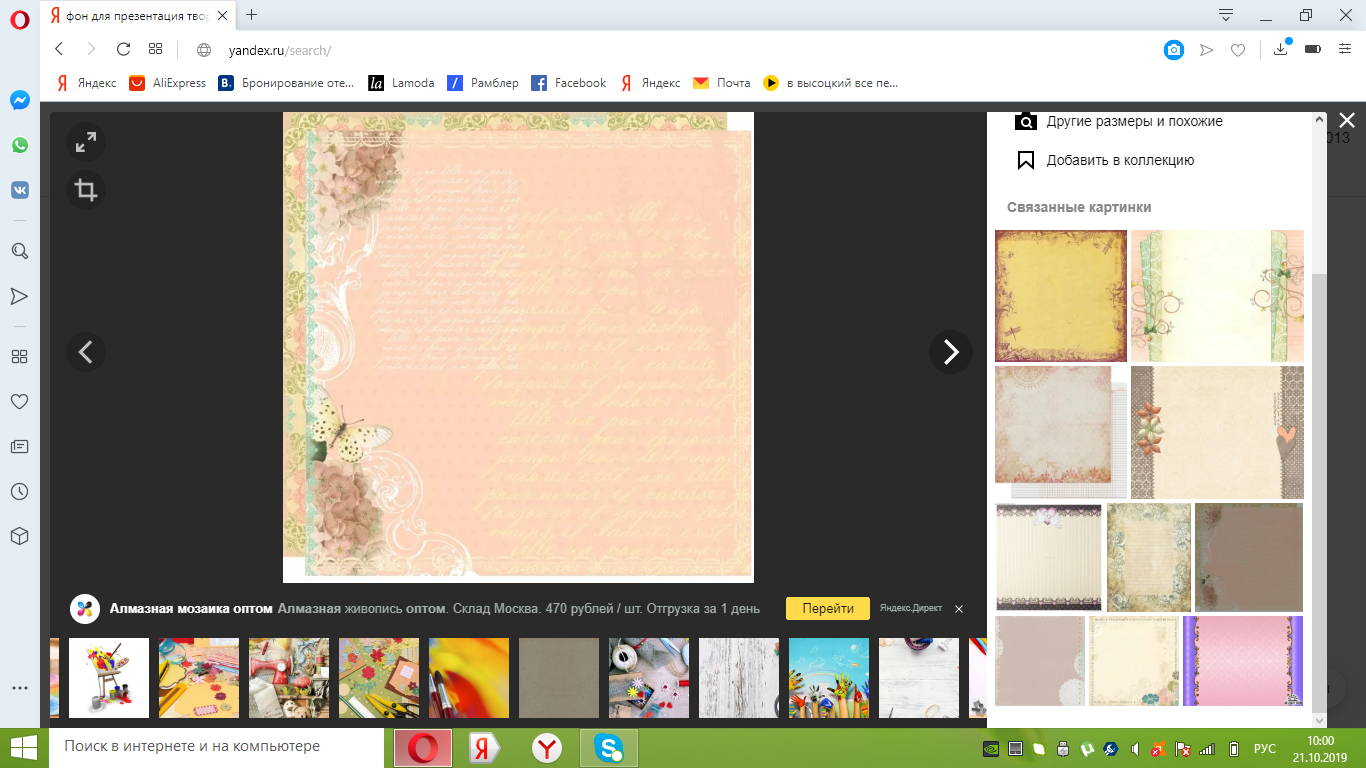 План работы с родителями в рамках проекта «Творческая мастерская» на 2018 – 2019 учебный год

Сентябрь  2018 – Оформление цветочного горшка» в технике декупаж

Ноябрь  2018 г – «Букет из конфет» в рамках «Дня Матери»

Декабрь 2018 г – «Новогодний шар» из бумажных салфеток для оформления новогодней елки в группе
«Украшение бутылки шампанского» в технике декупаж
«Оформление новогодней гирлянды из дисков» в технике декупаж в рамках Рождественского благотворительного марафона «Наряжаем елку вместе»

Февраль 2019 г – «Изготовление кормушки для птиц из еловых шишек»

Март 2019 г – «Изготовление цветка – герберы» из фоамирана

Апрель 2019 г – «Изготовление подставки под пасхальное яйцо»
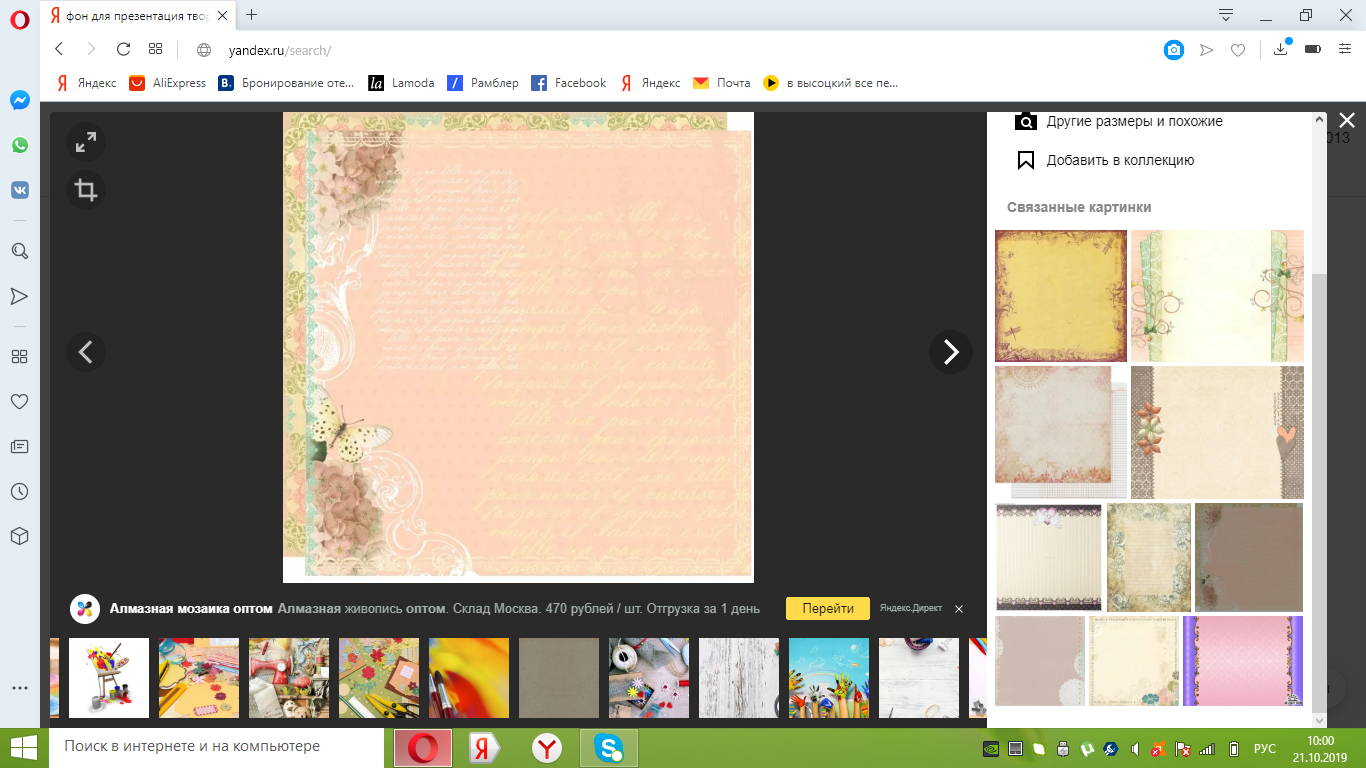 Мастер  –  класс  для родителей
в  технике  декупаж:
«Оформление  цветочного горшка  в  технике»
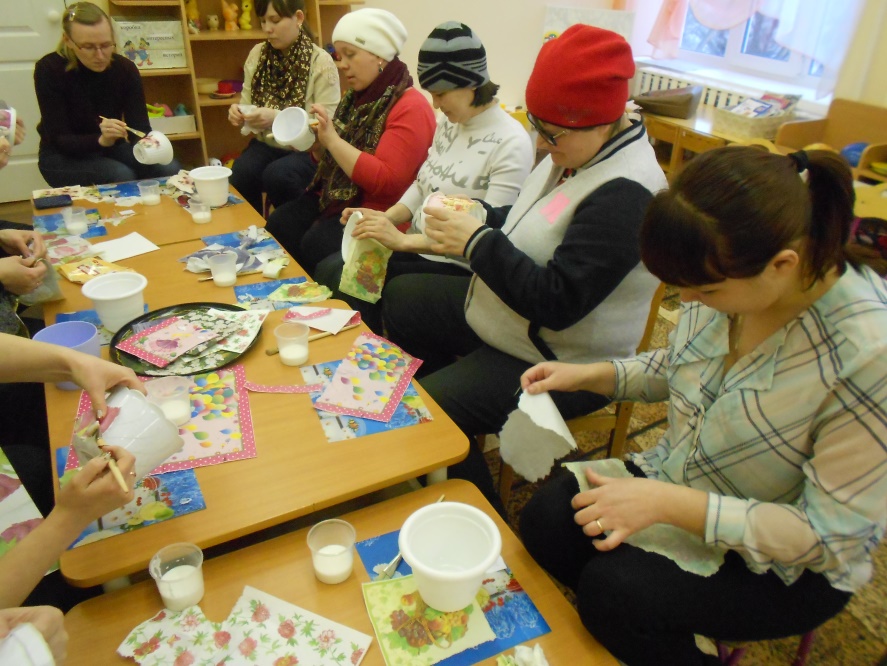 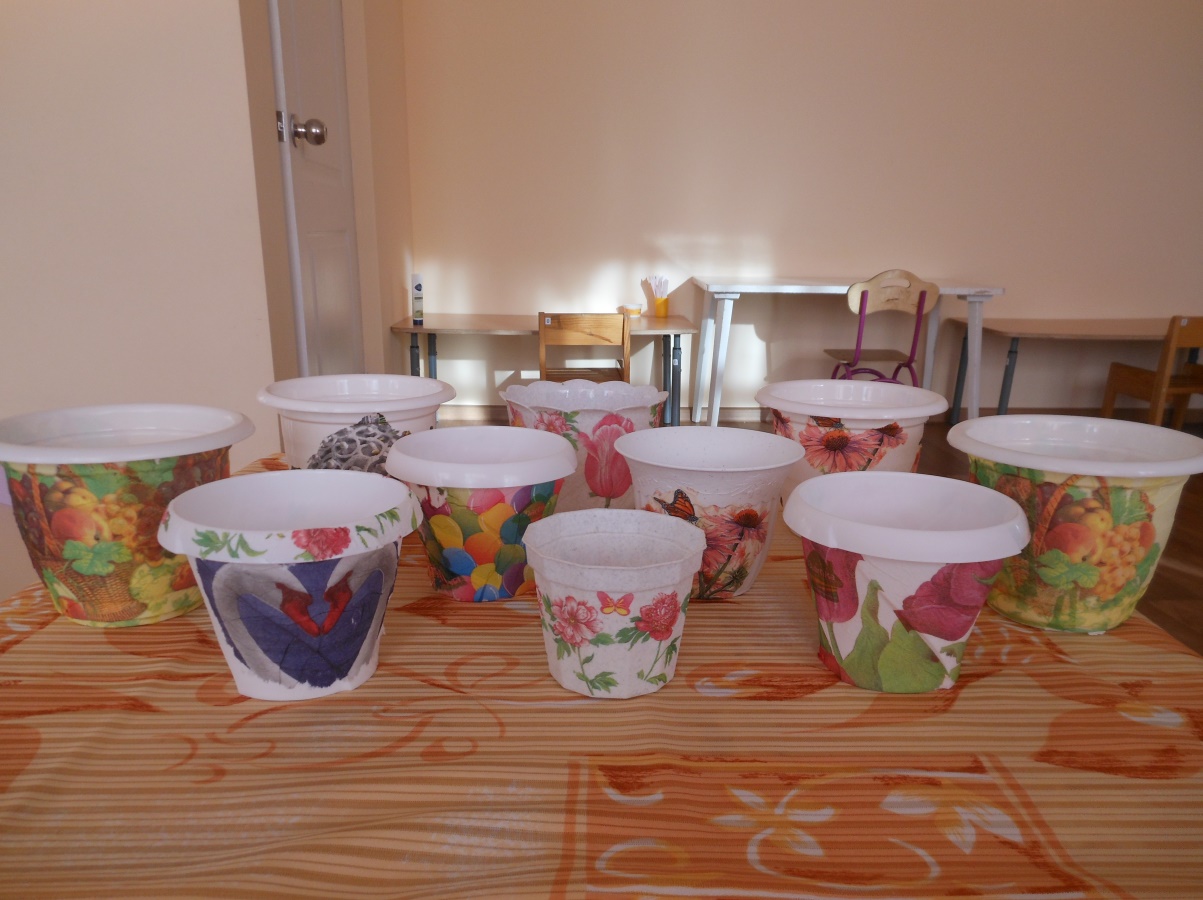 Цель: формирование навыков коммуникативного общения родителей и воспитателей.
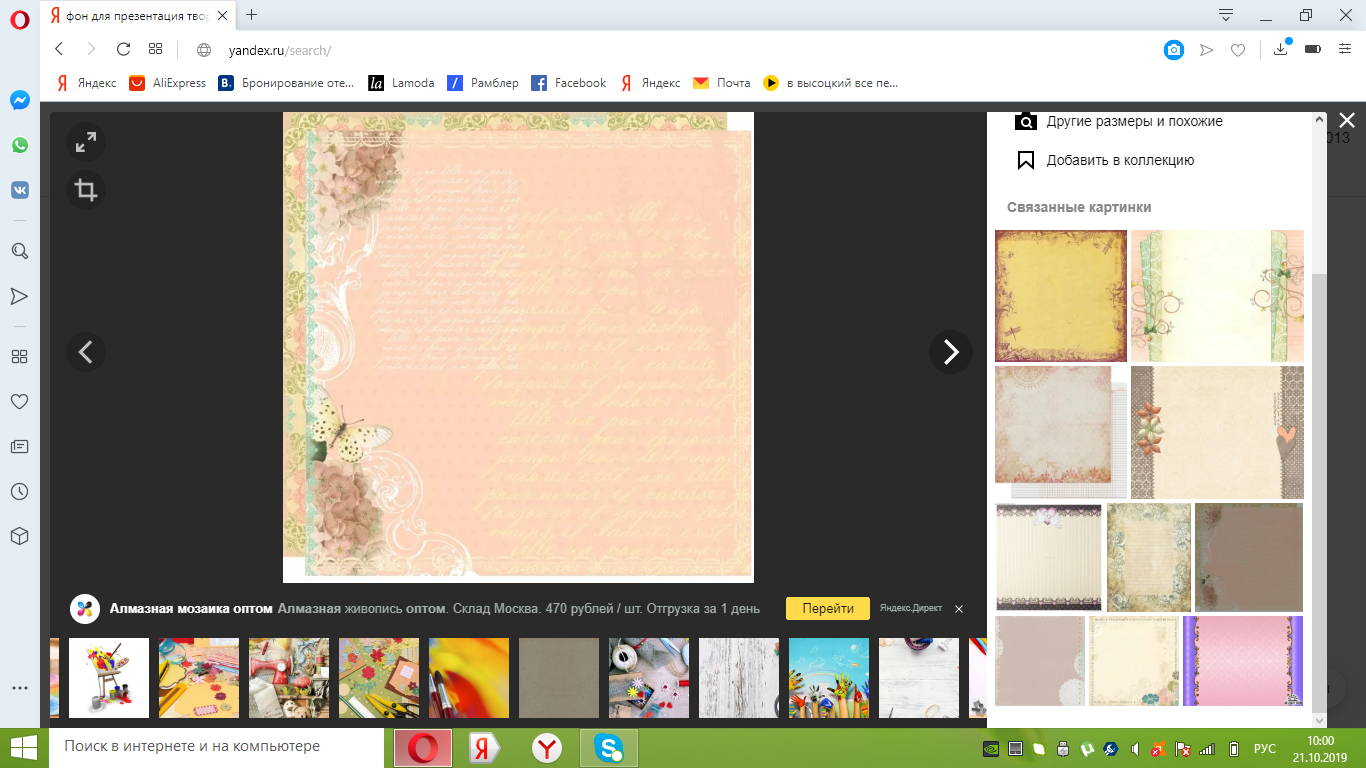 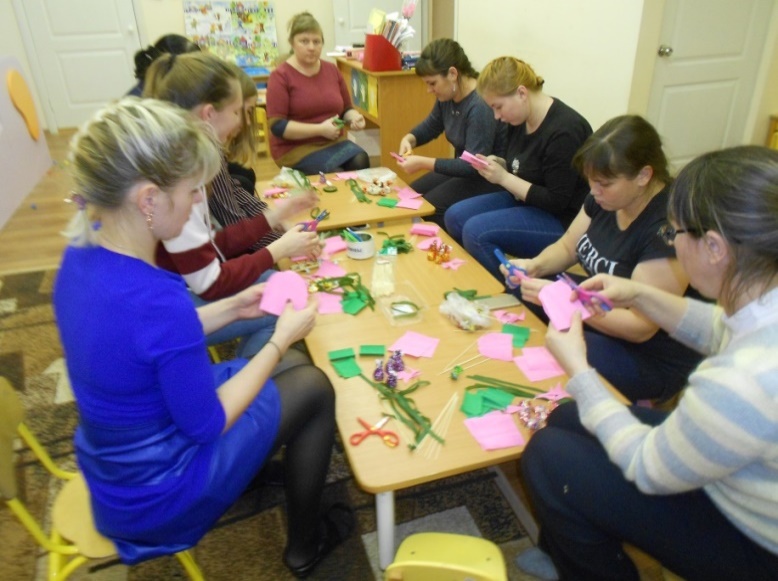 Мастер – класс для родителей:
«Букет  из конфет» в рамках  Дня матери
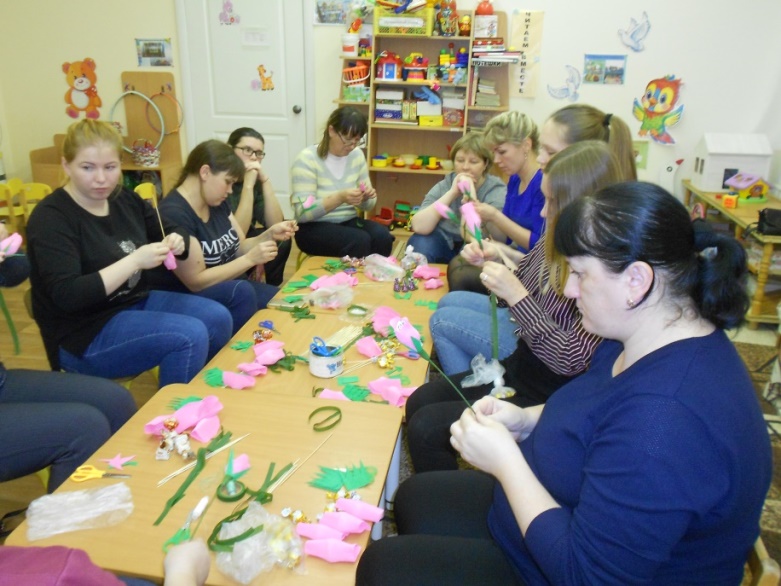 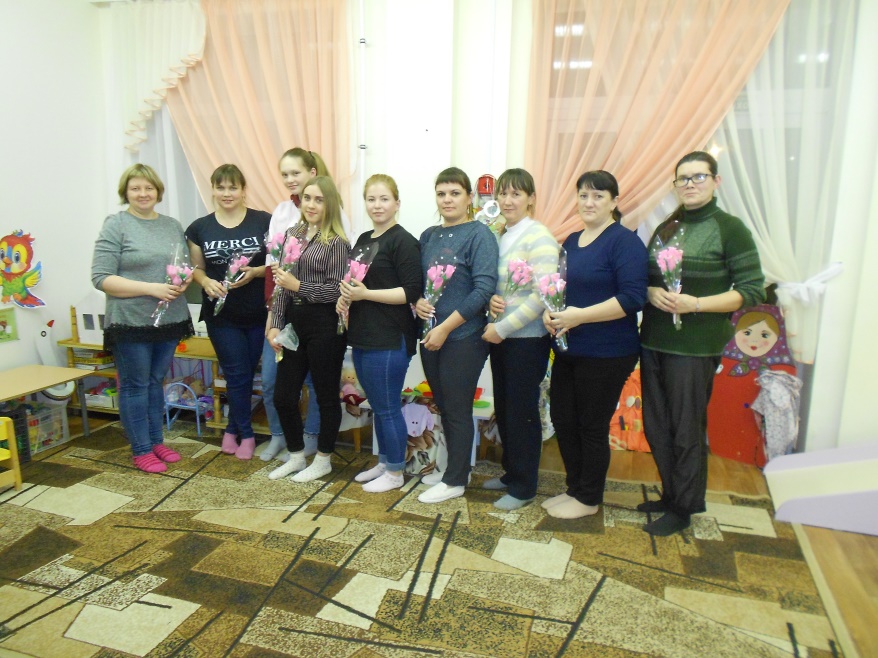 Цель: создание эксклюзивного подарка – сладкого букета из гофрированной бумаги
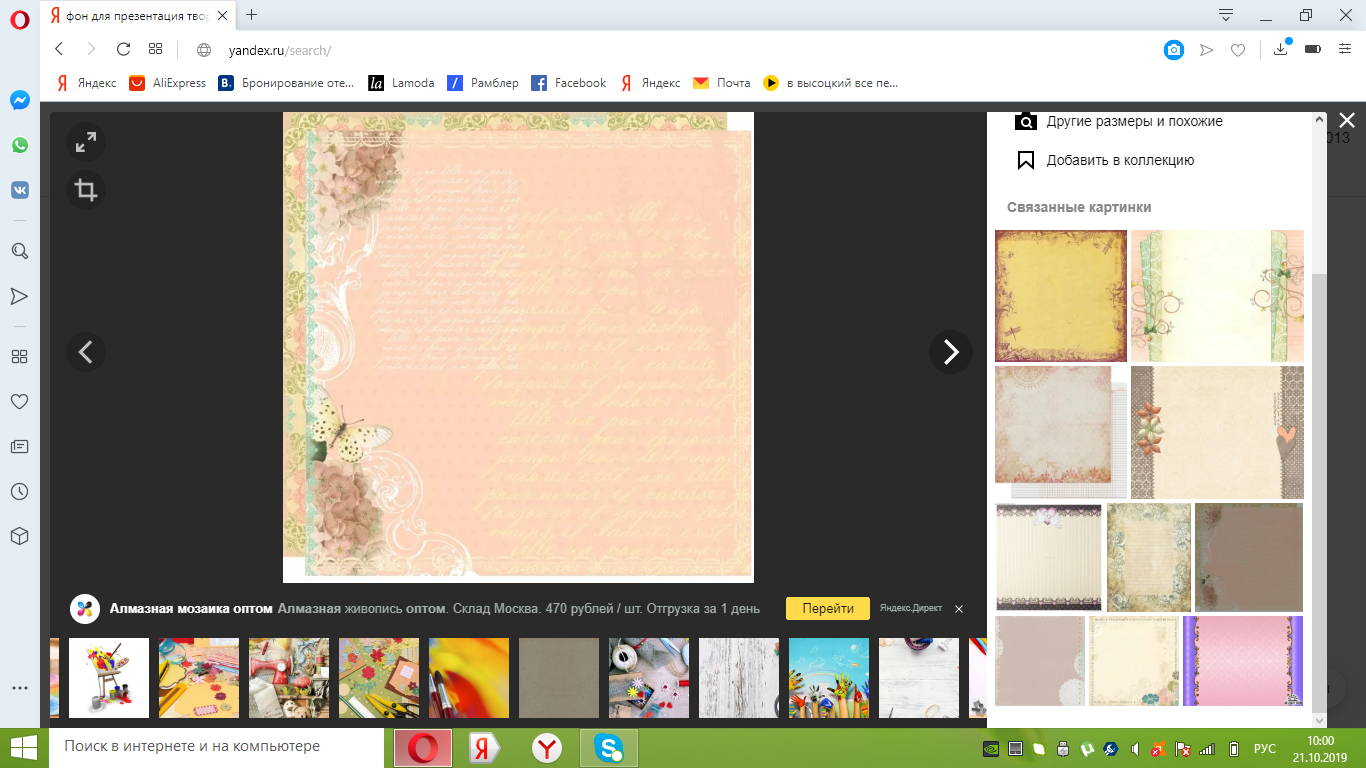 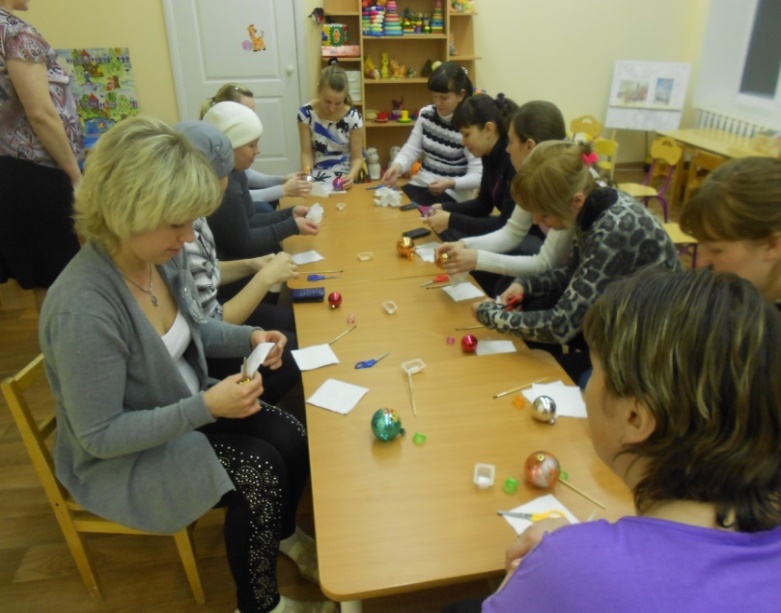 Мастер – класс 
для родителей:
«Новогодний шар
из бумажных салфеток»
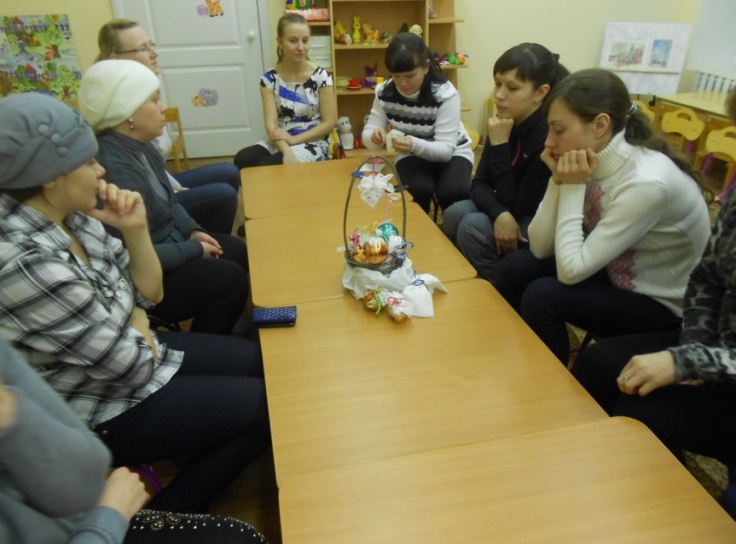 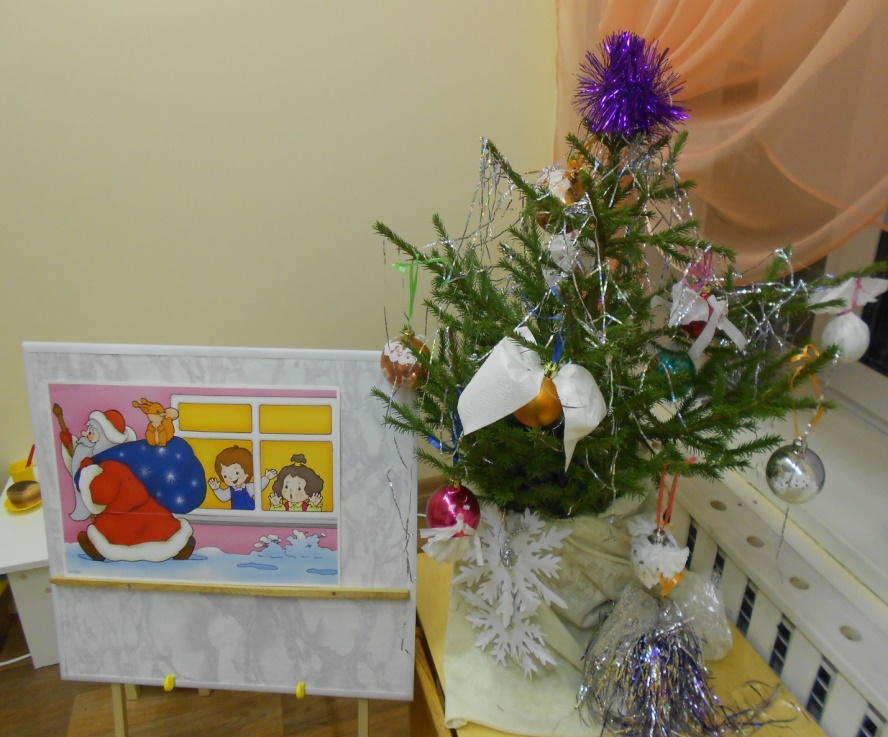 Цель: способствовать сближению родителей и воспитателей в творческом процессе
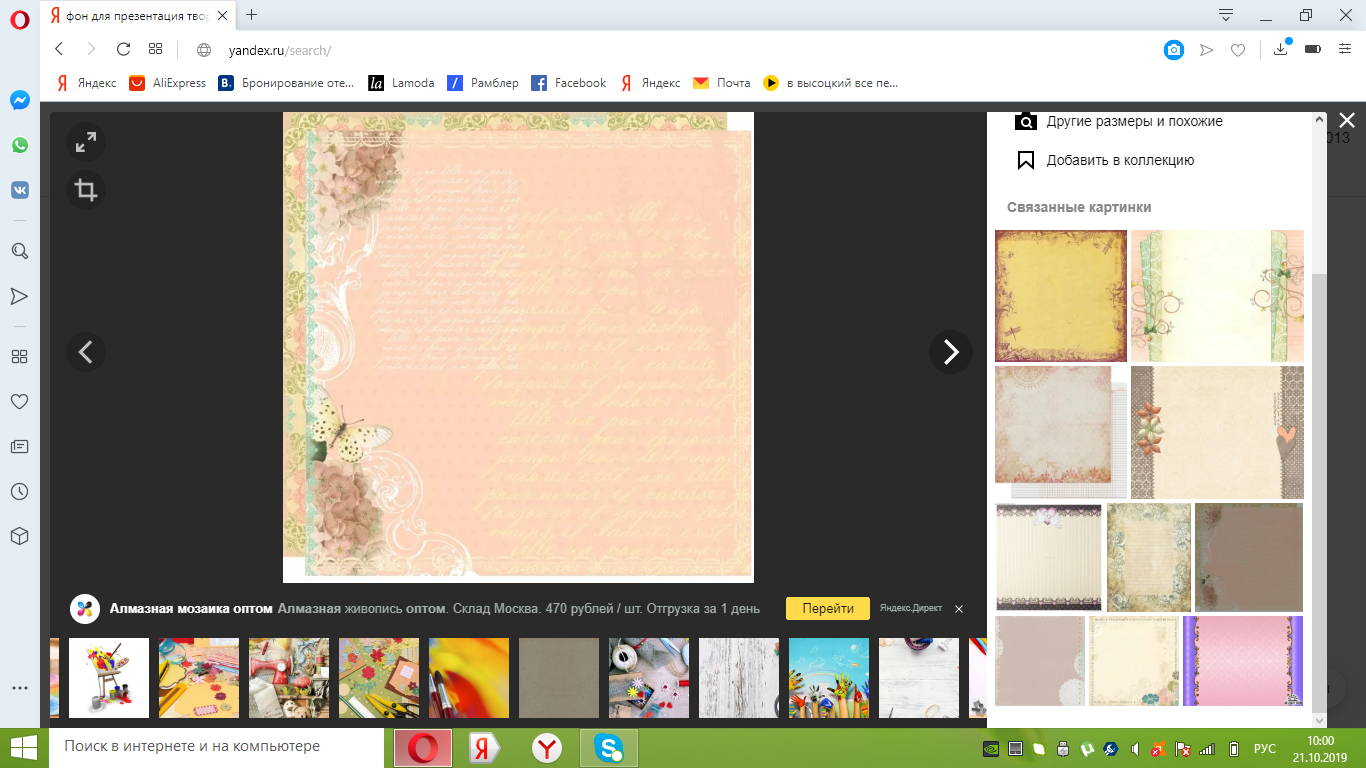 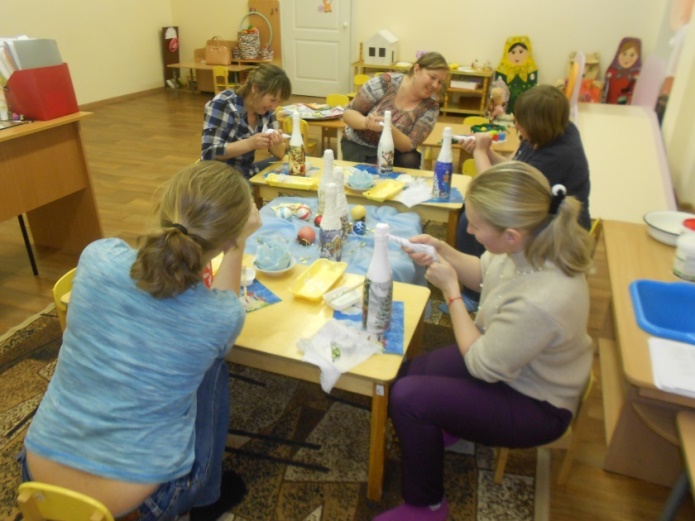 Мастер – класс для родителей в технике  декупаж
«Украшение бутылки шампанского»
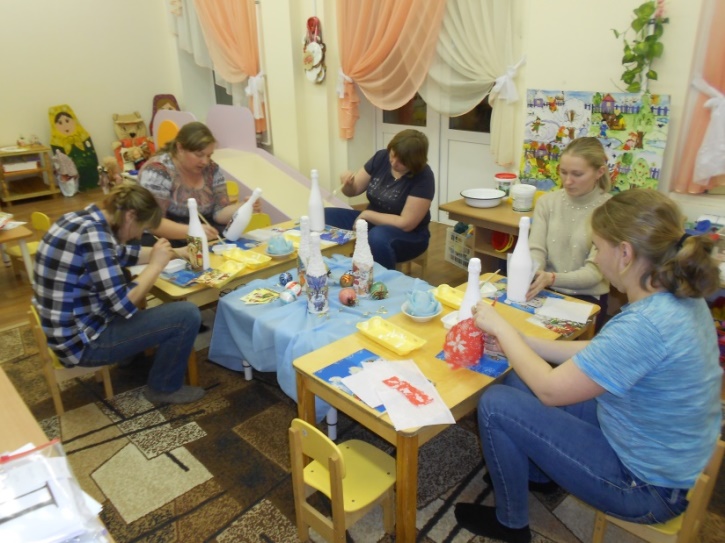 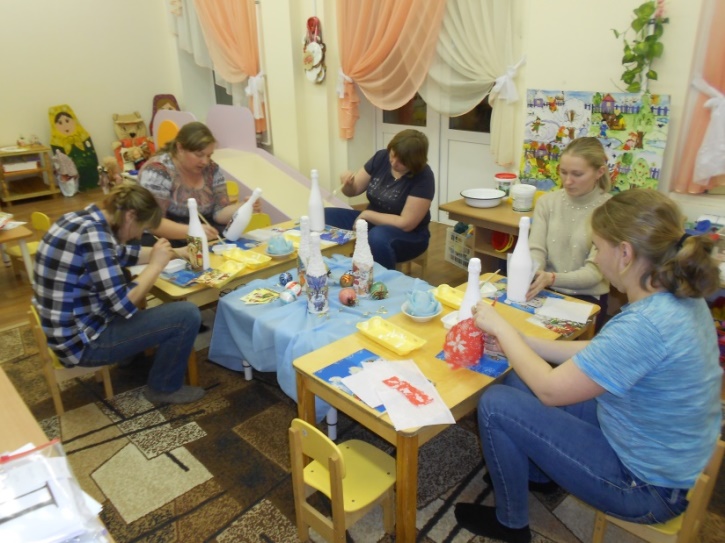 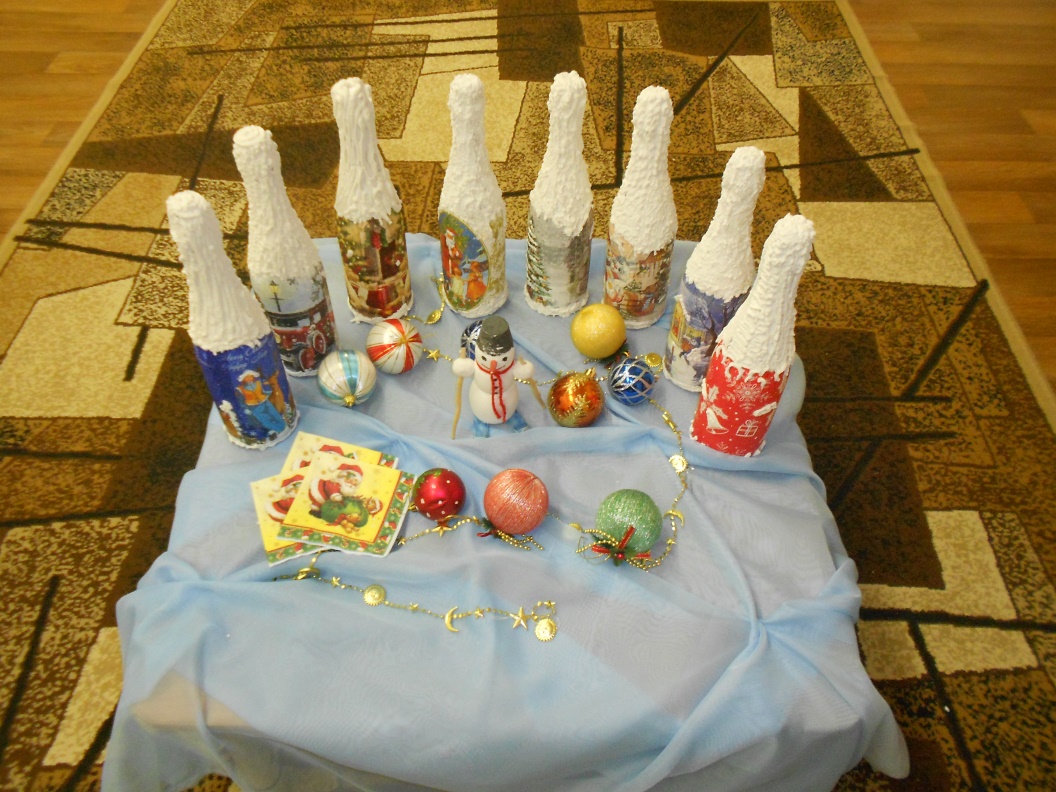 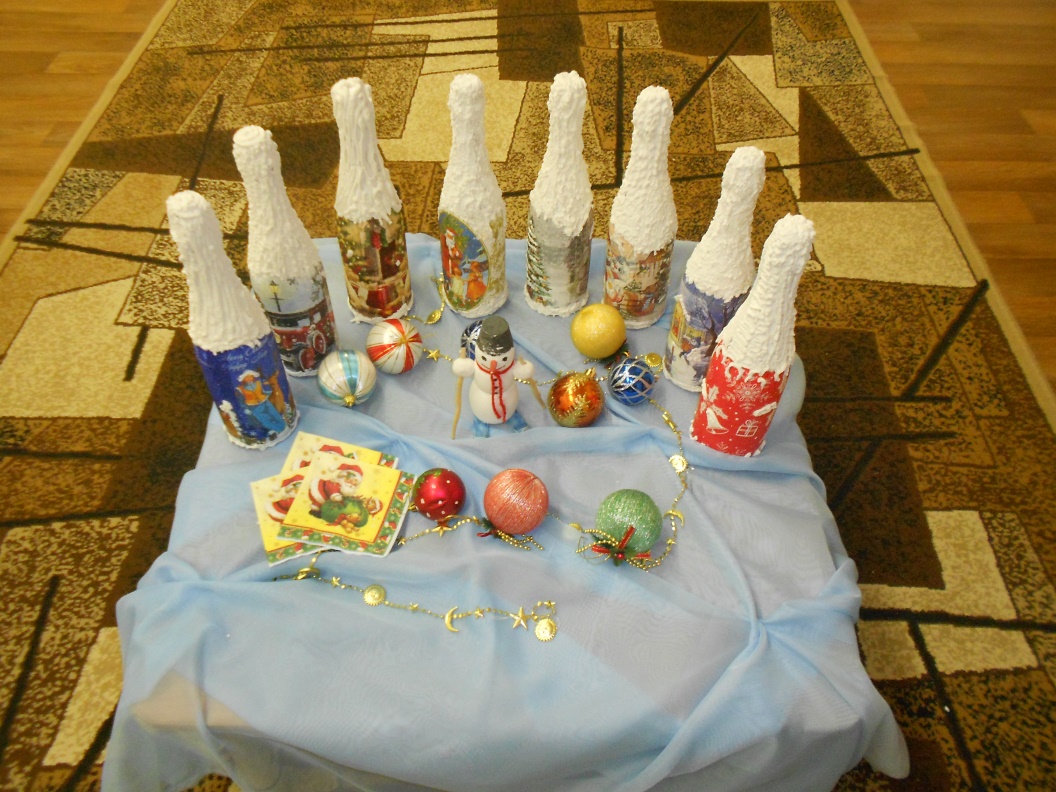 Цель: создание творческой атмосферы в коллективе; 
использование поделки «Бутылка шампанского» в качестве сувенира для близких людей.
Цель: создание творческой атмосферы в коллективе; 
использование поделки «Бутылка шампанского» в качестве сувенира для близких людей.
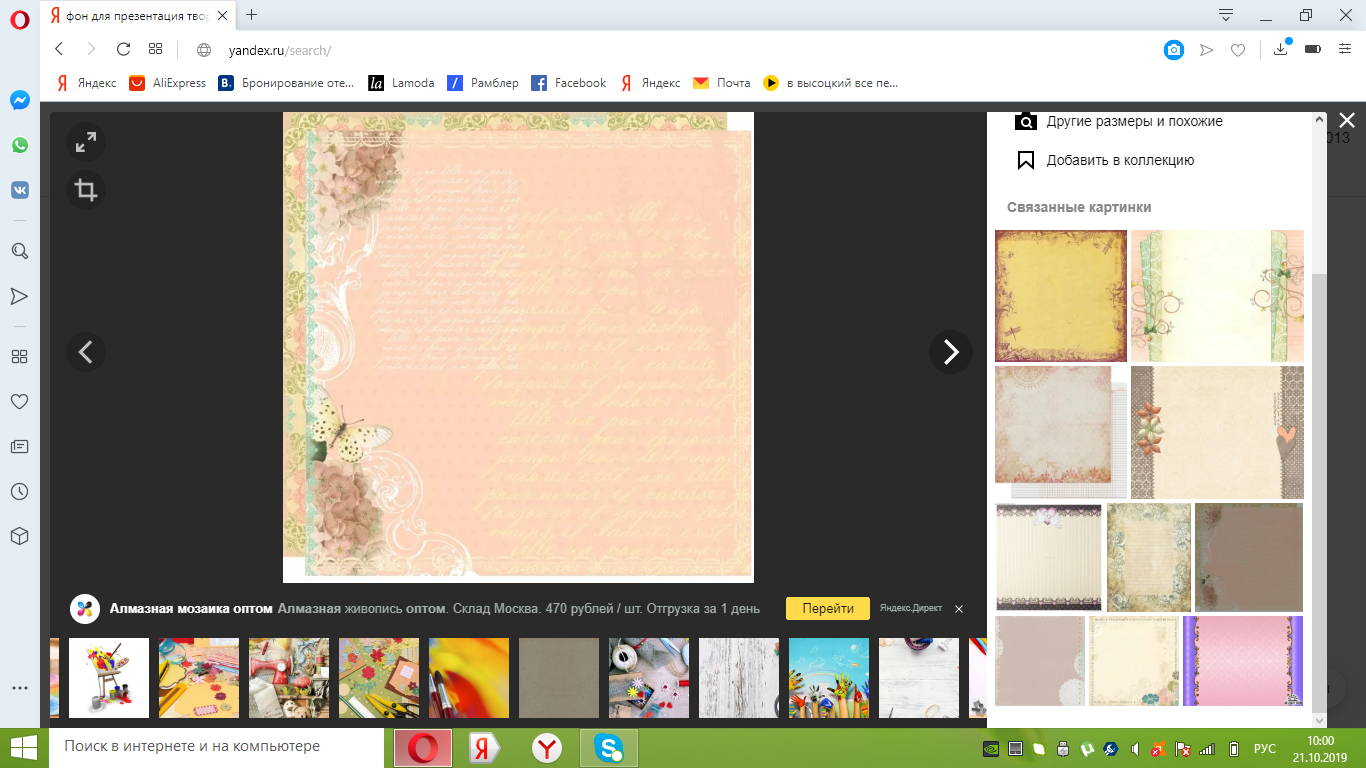 Мастер – класс для родителей в технике декупаж:
« Оформление новогодней гирлянды из дисков»
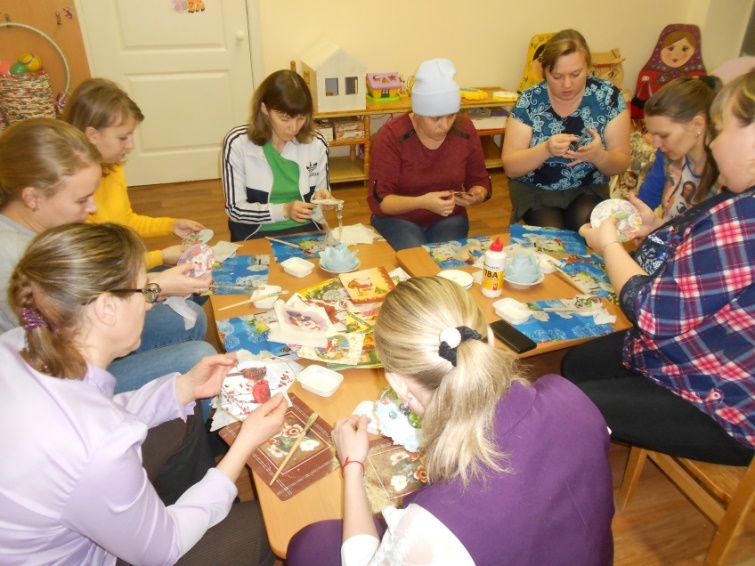 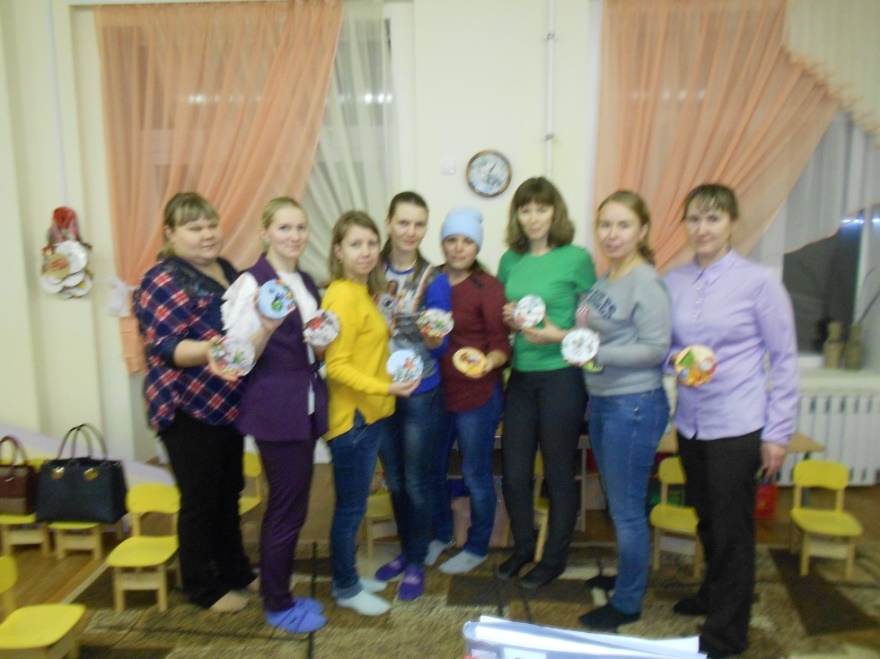 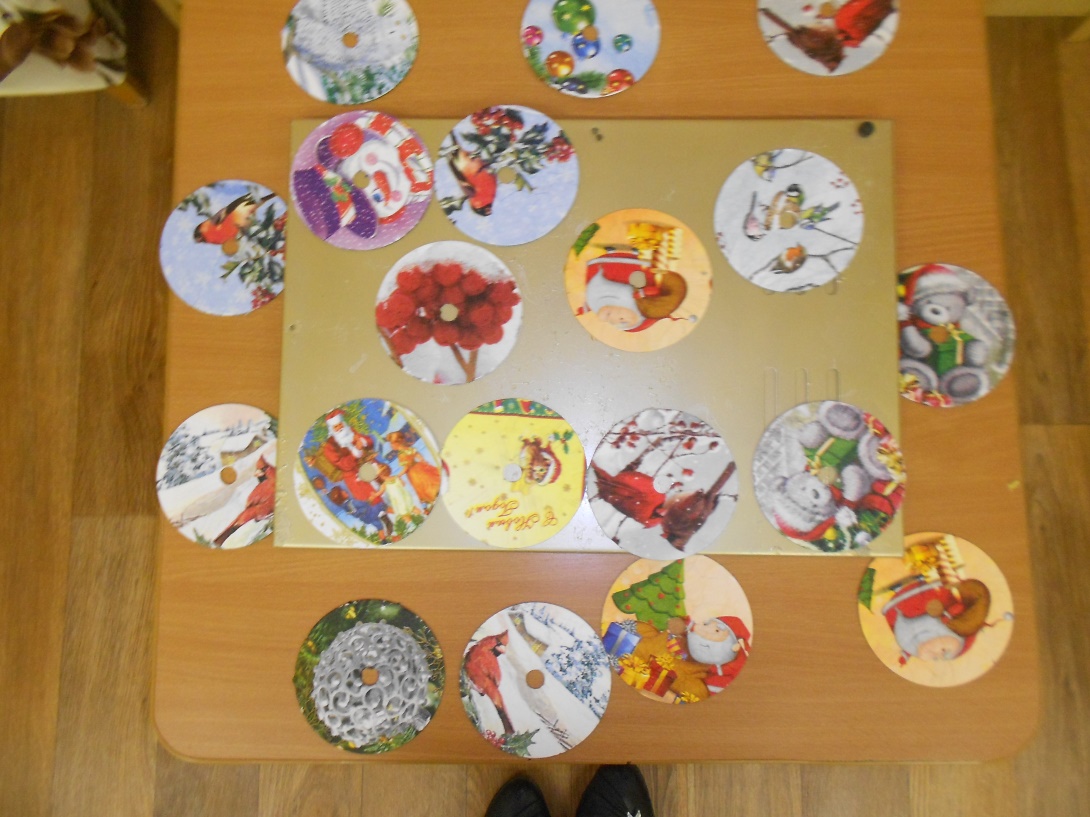 Цель: вовлечение родителей в образовательный процесс через мастер – класс оформление новогодней гирлянды из дисков в технике «Декупаж»
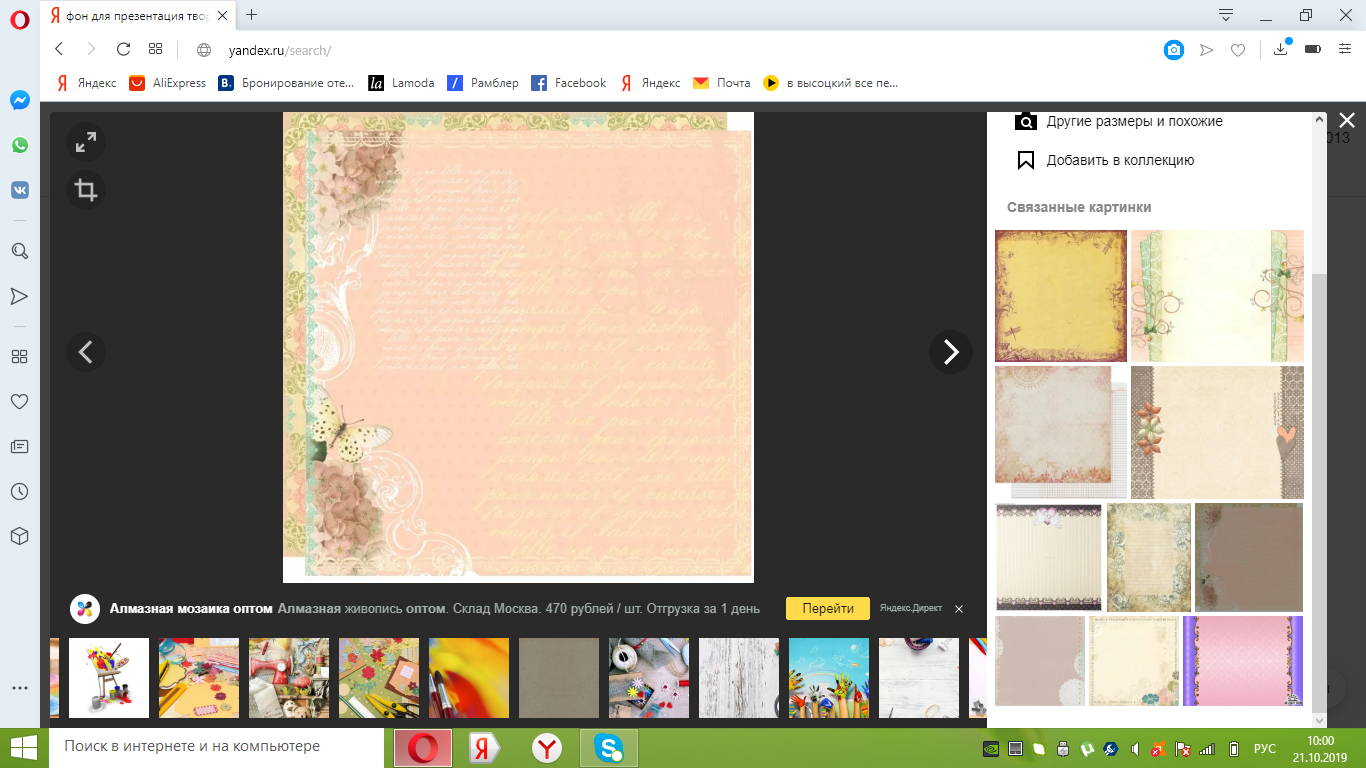 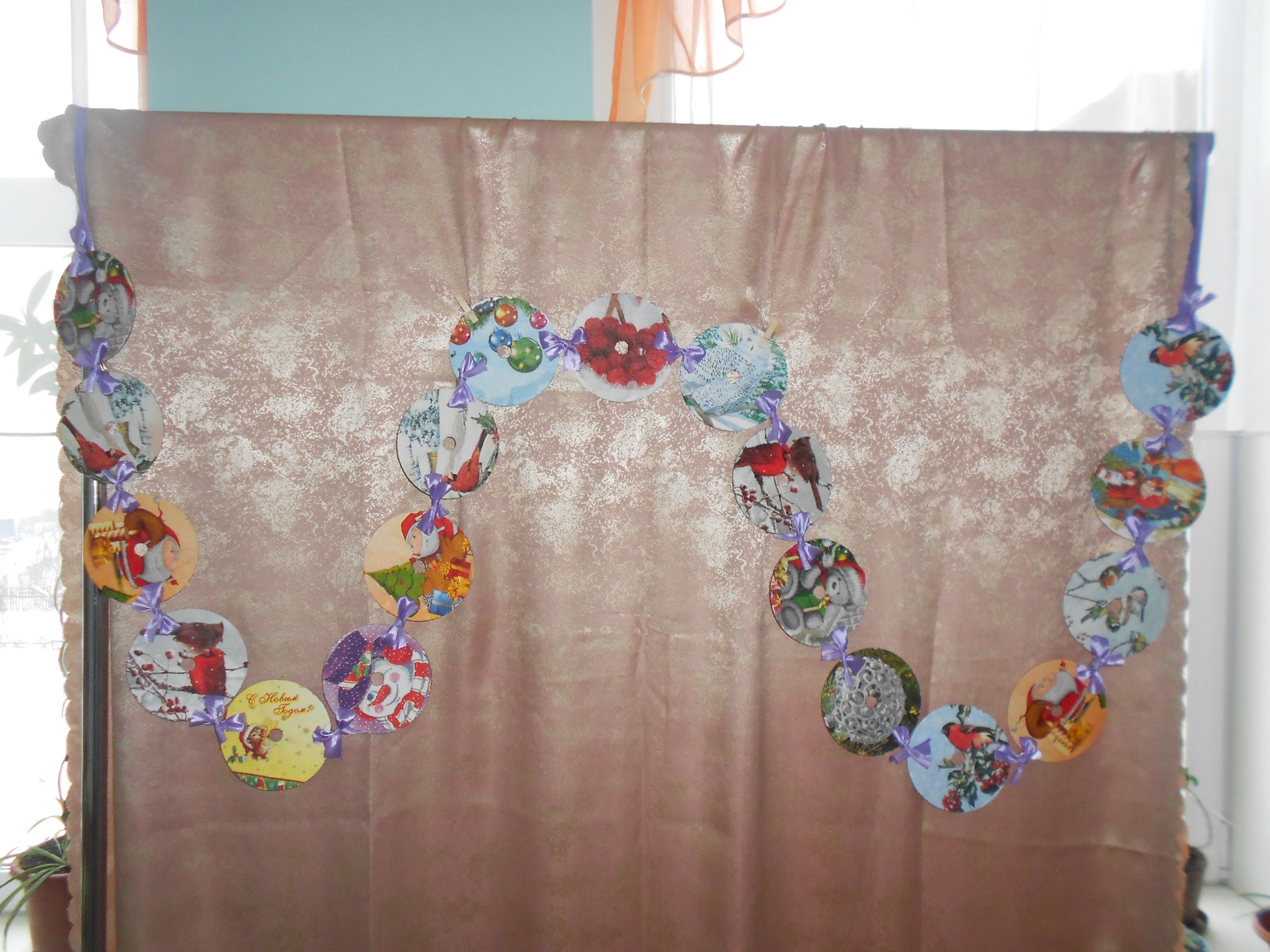 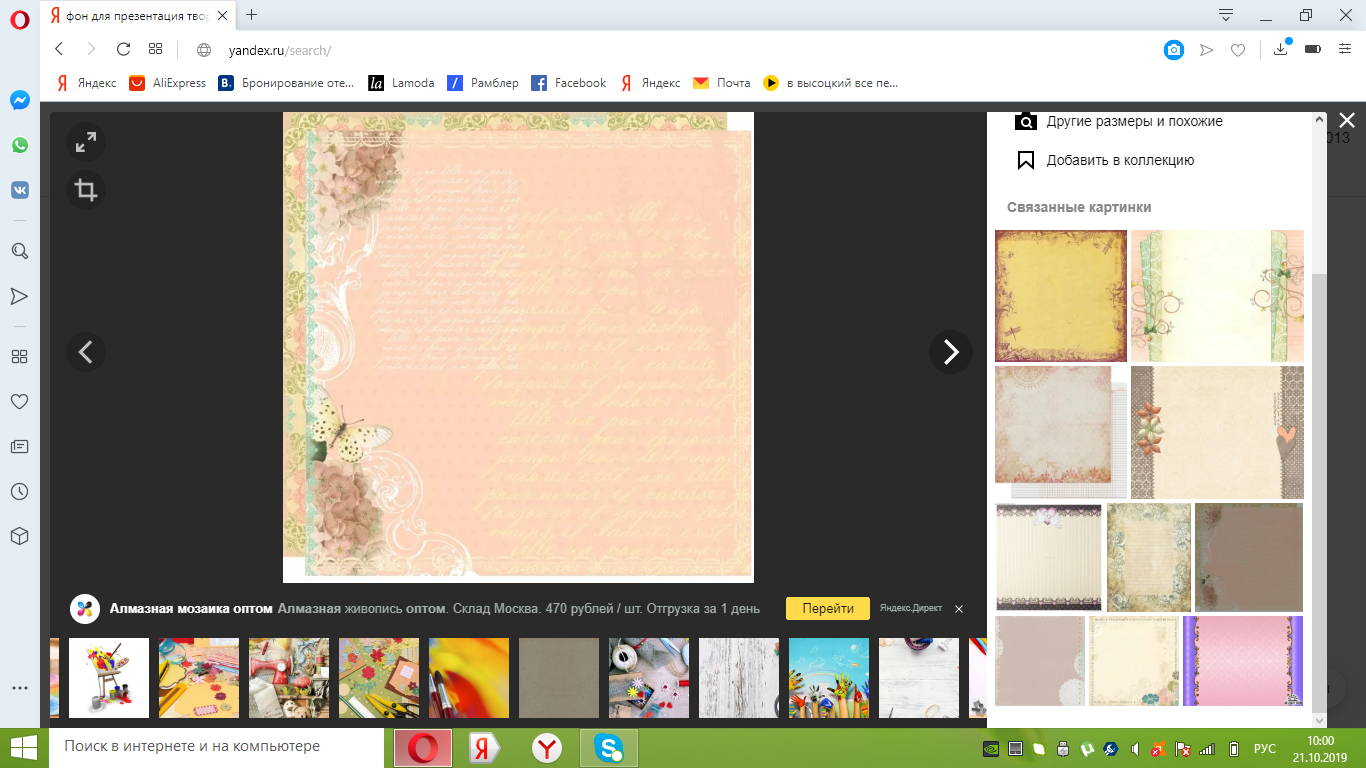 Мастер – класс для родителей:
«Изготовление кормушки для птиц из еловых шишек»
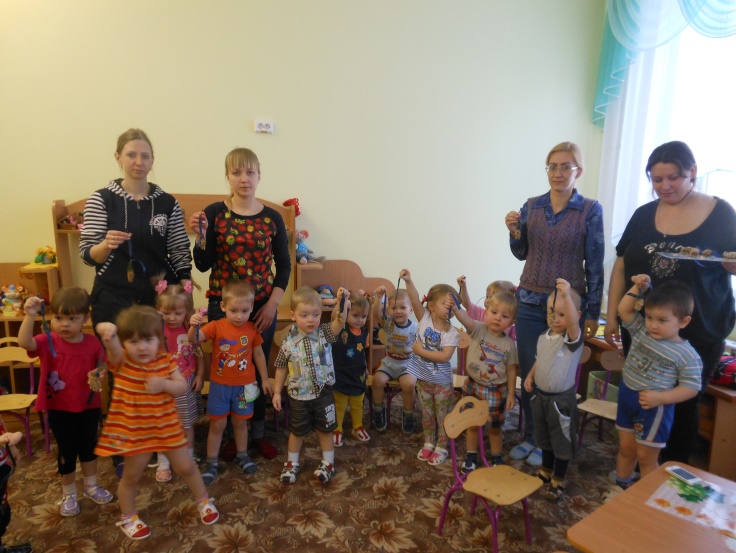 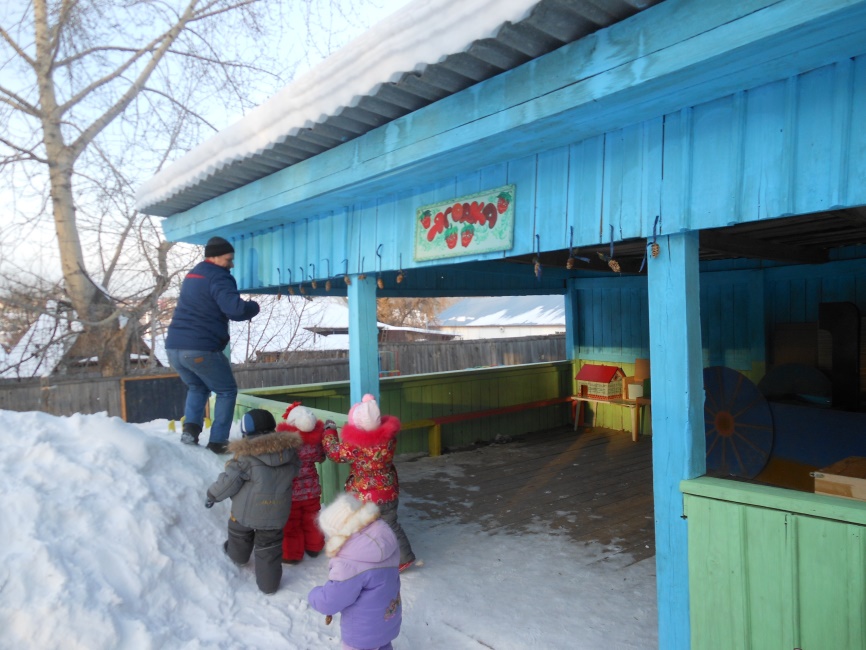 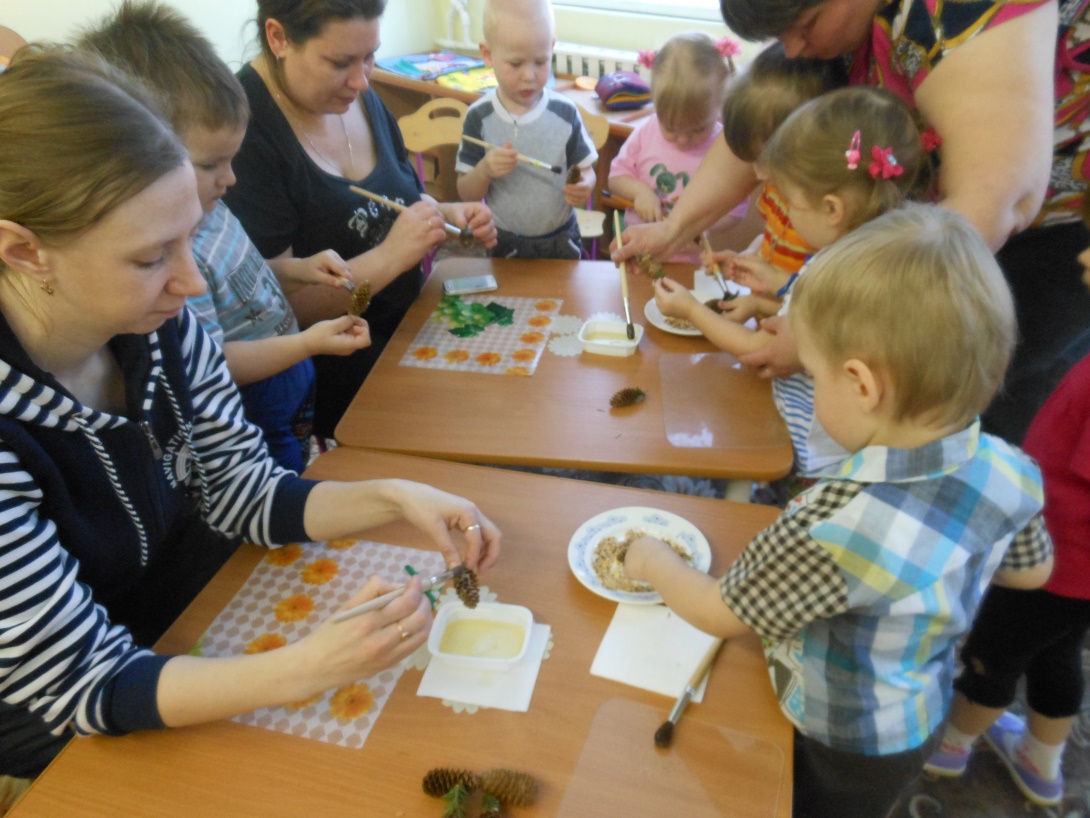 Цель: вовлечение родителей в воспитательно – образовательный процесс через мастер – класс  изготовления кормушки для птиц из  обыкновенной шишки
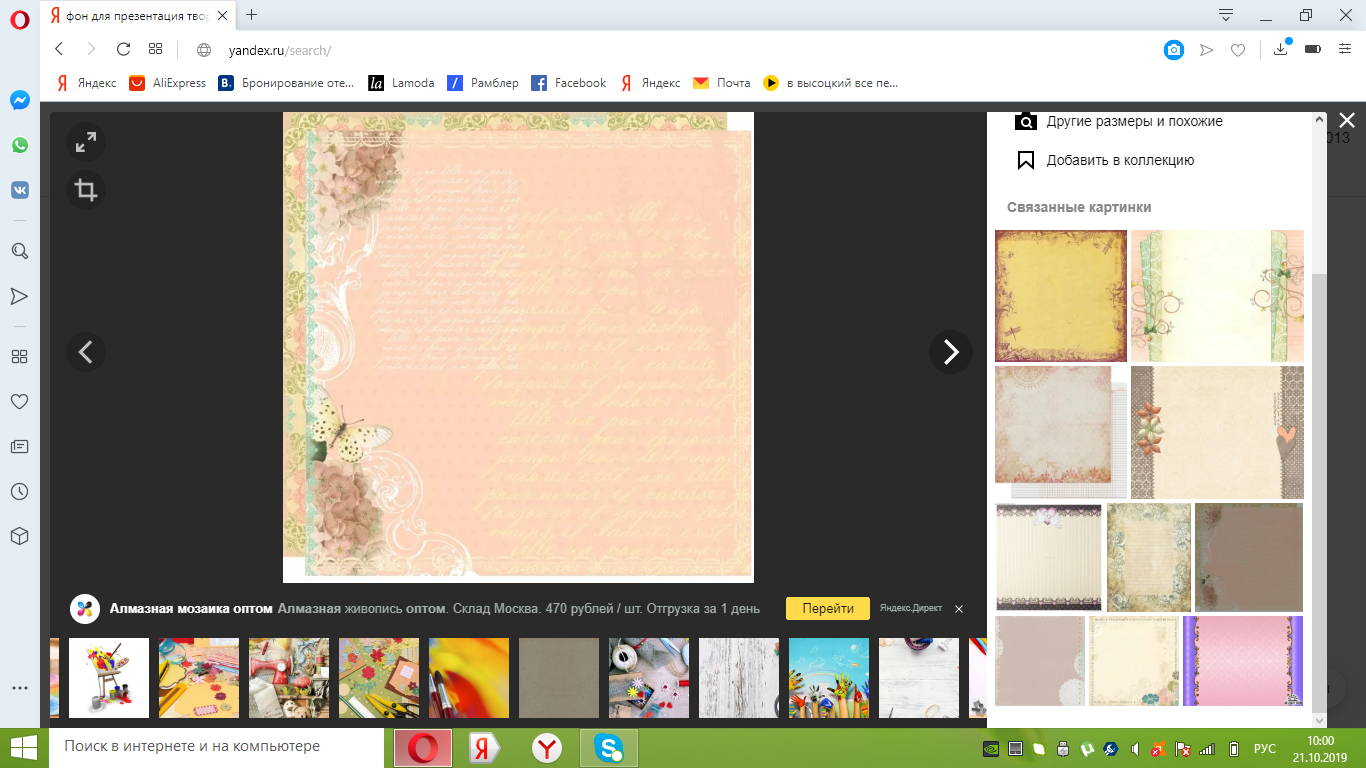 Мастер – класс для родителей :
 «Подставка под пасхальное яйцо»
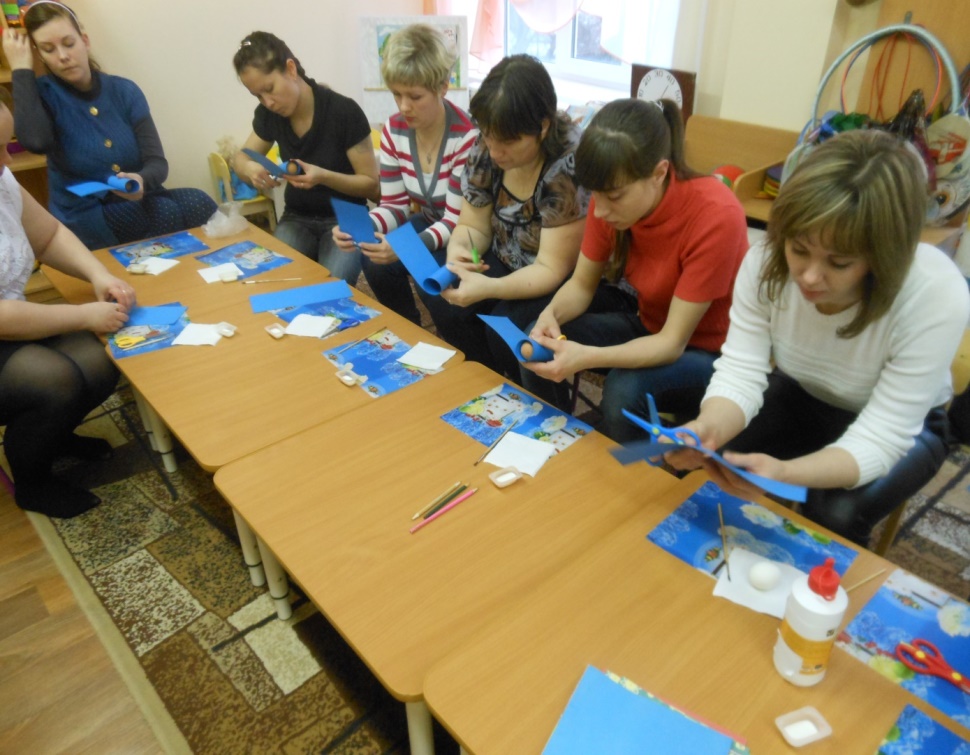 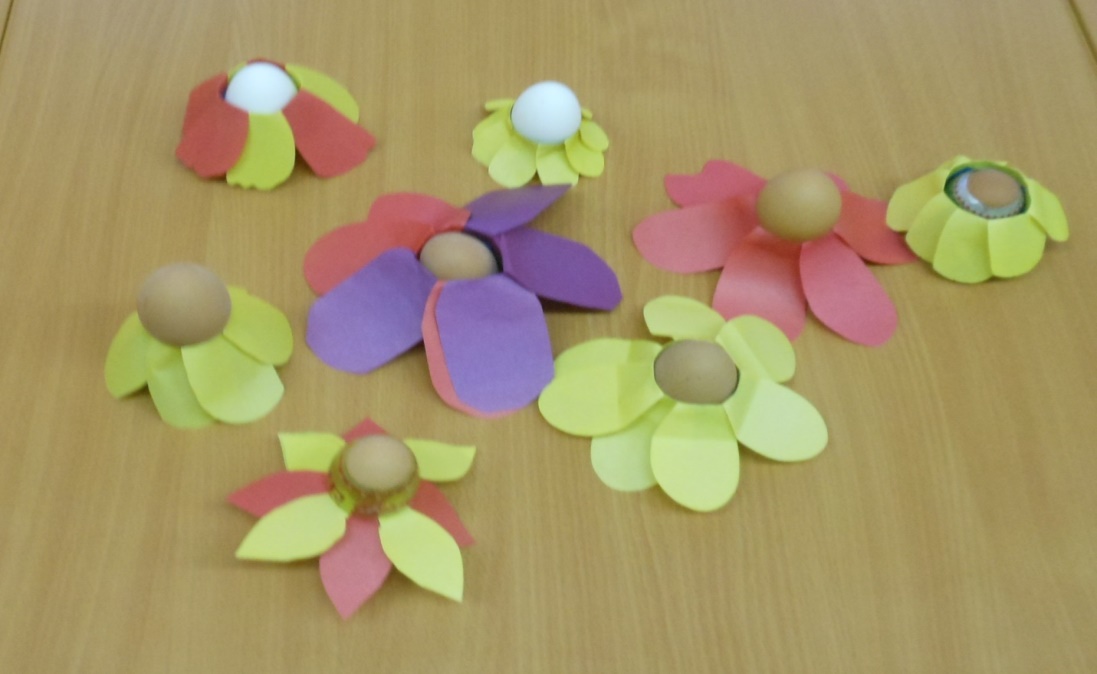 Цель:  создание творческой атмосферы в коллективе; 
использование поделки «Пасхальная корзина» в качестве сувенира для близких людей.
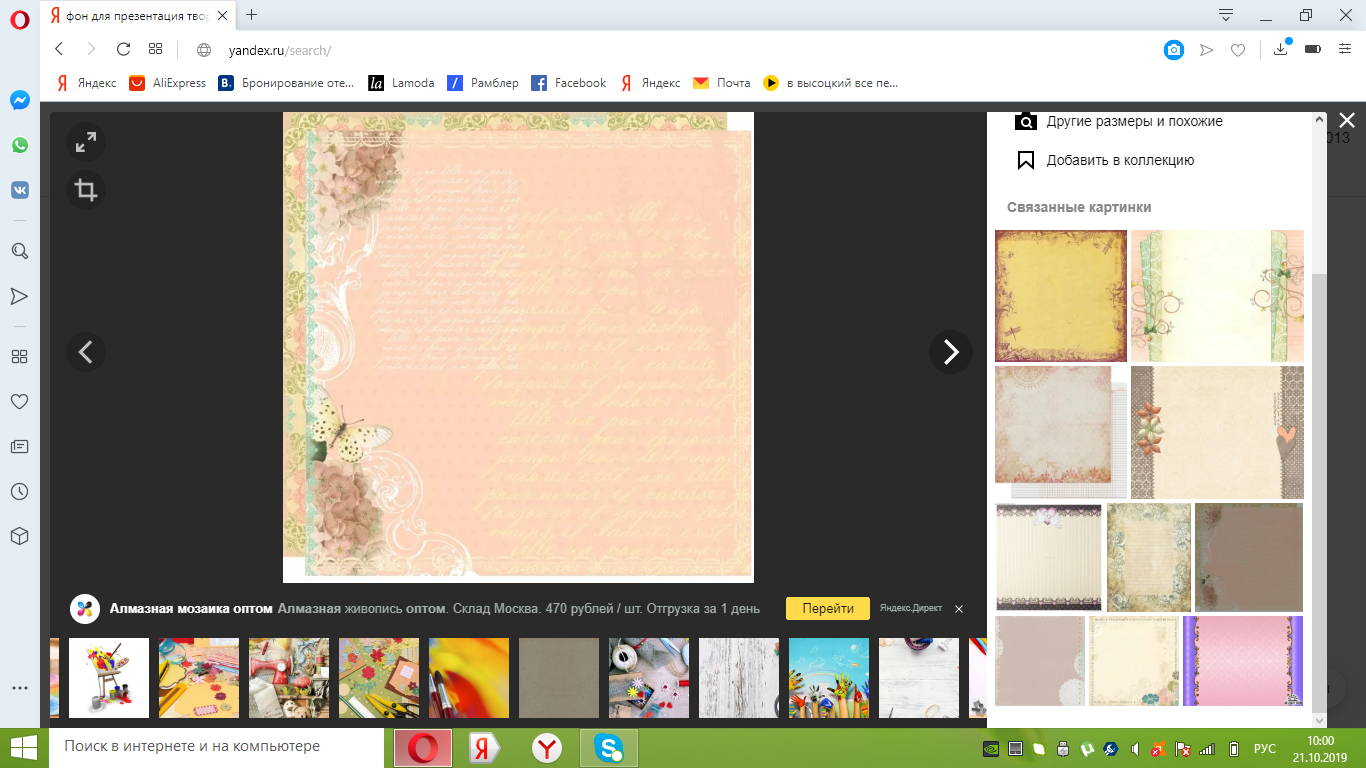 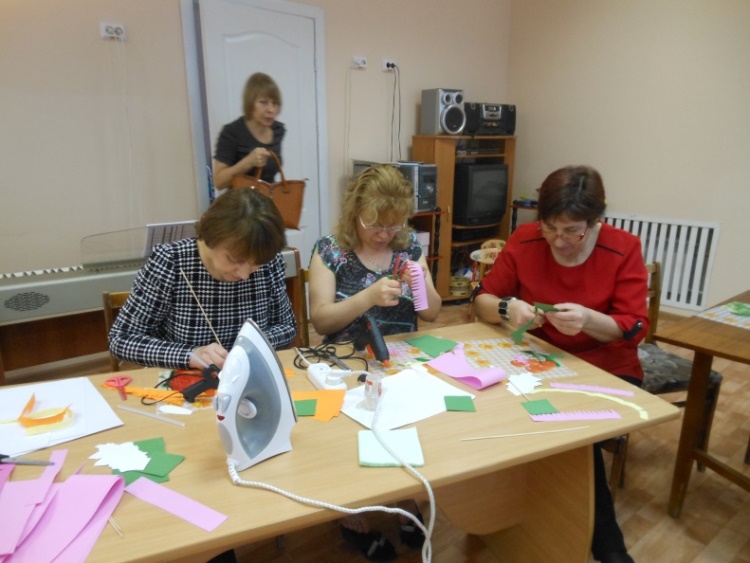 Мастер – класс с педагогами:
«Фоамиран – чудо бумага»
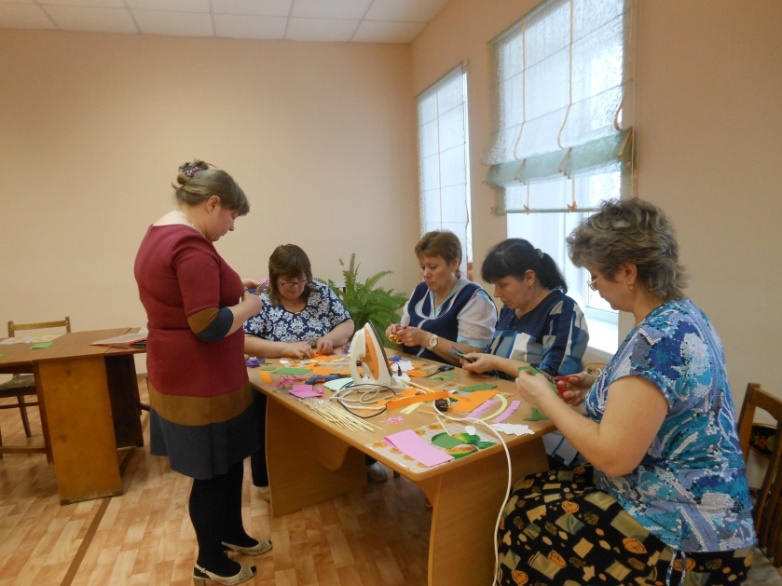 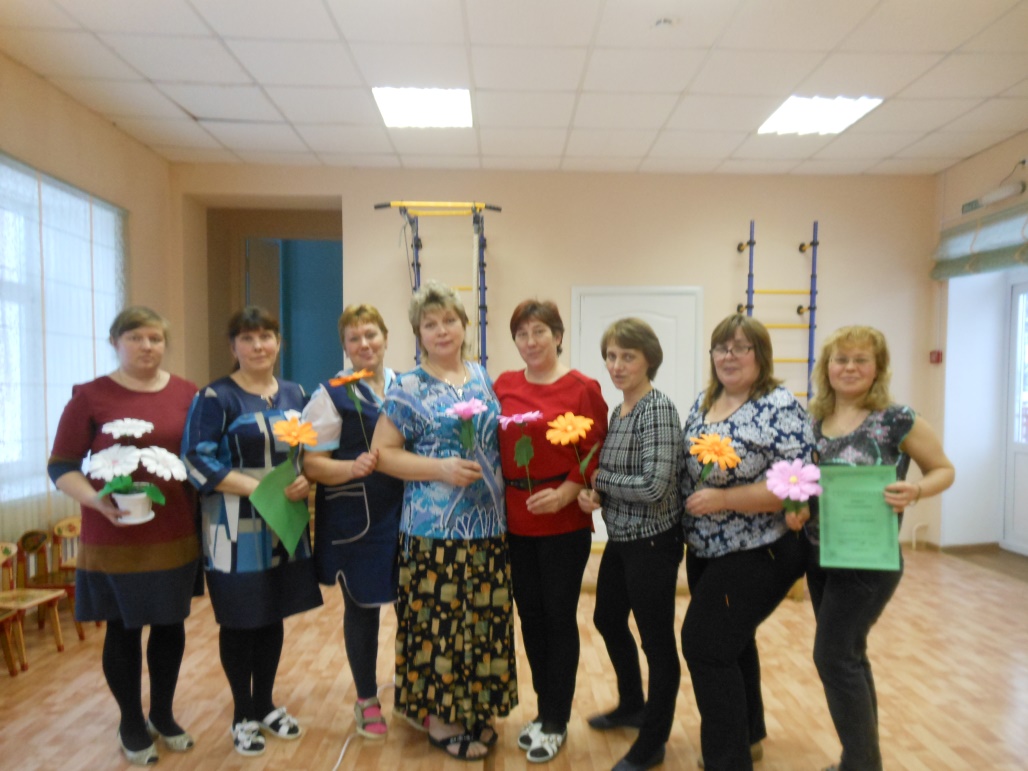 Цель: создание подарка своими руками  «Гербера» в преддверии праздника «Международный женский день – 8 марта» из фоамирана
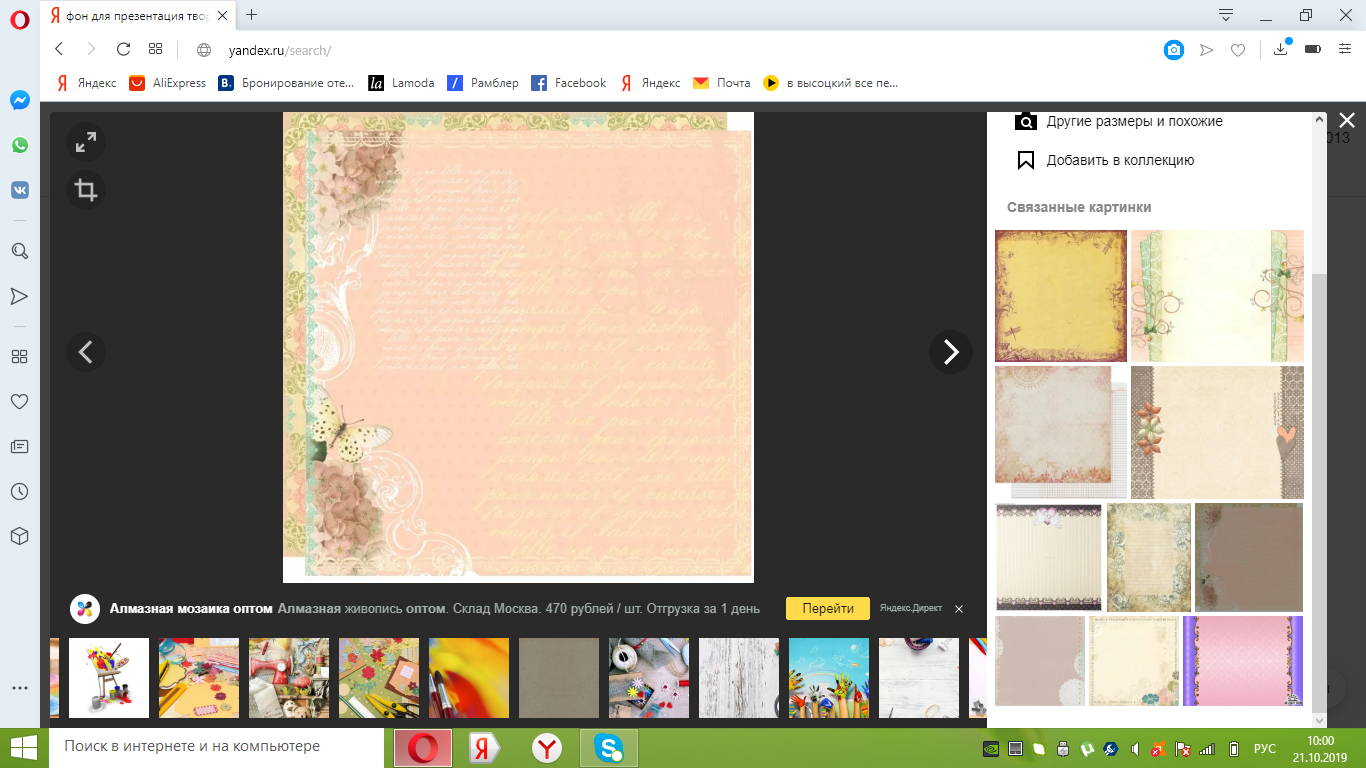 Мастер – класс по изготовлению
корзиночки из фоамирана
 для пасхального яйца
в рамках творческого отчета
«Современные формы взаимодействия дошкольников образовательного учреждения с семьями дошкольников»
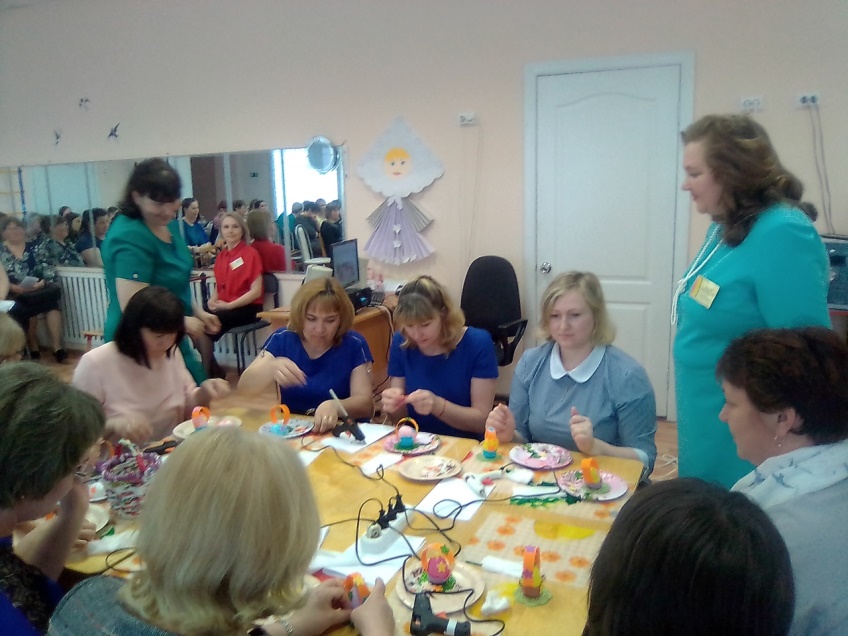 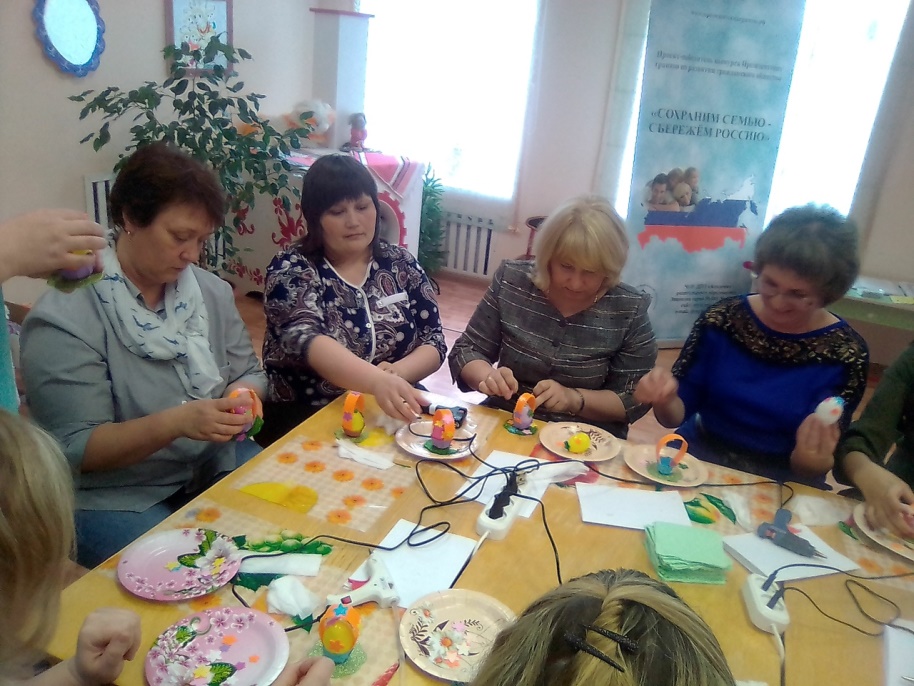 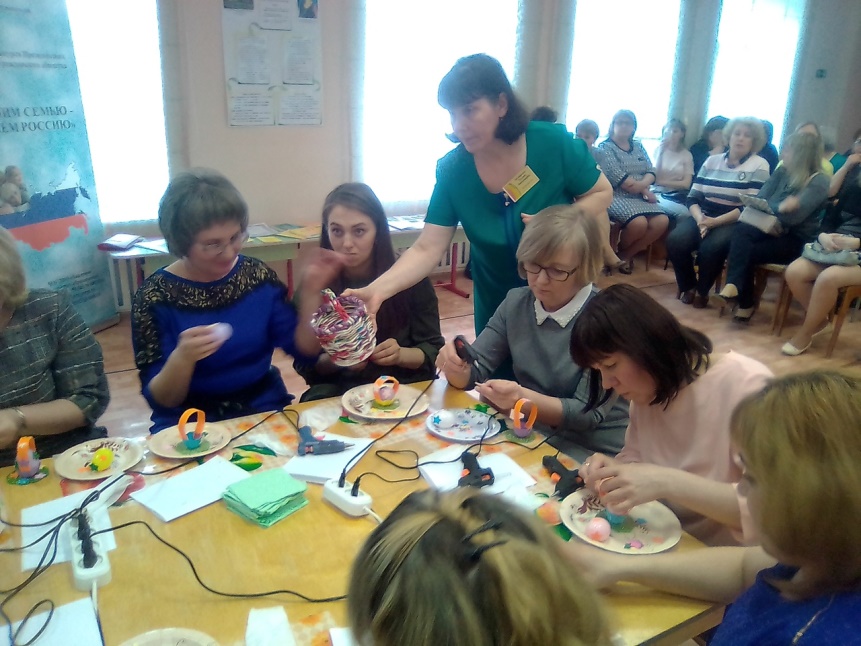 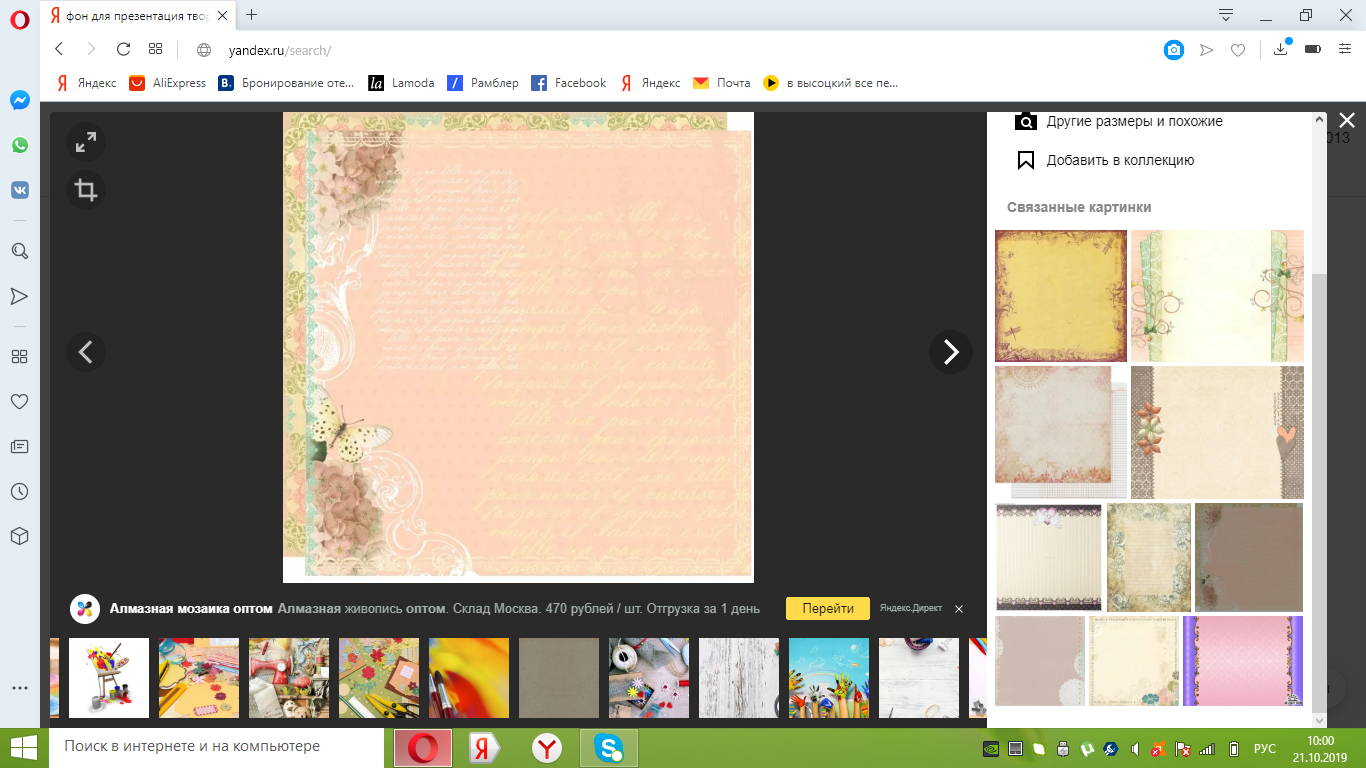 План работы с родителями в рамках проекта «Творческая мастерская» 
на 2019 – 2020 учебный год

Октябрь 2019 г – «Букет из конфет» в рамках «Дня мудрости и доброты»

Ноябрь 2019 г –  «Букет для любимой мамочки»  из фоамирана в рамках Дня матери

Декабрь 2019 г – «Символ года – 2020» «Мышка – милашка» из фетра;
«Серебристая снежинка» в рамках Благотворительного Рождественского  марафона (с педагогами);
«Новогодний шар» из фоамирана  в рамках конкурса «Наряжаем елку вместе»

Февраль 2020 г – «Танк из носков» в рамках  праздника Дня защитника Отечества

Март 2020 г – «Чайный домик в технике декупаж» в рамках праздника Международного женского дня

Апрель – Май 2020 г – «Гвоздика из фоамирана» в рамках празднования 75 – летия ВОВ
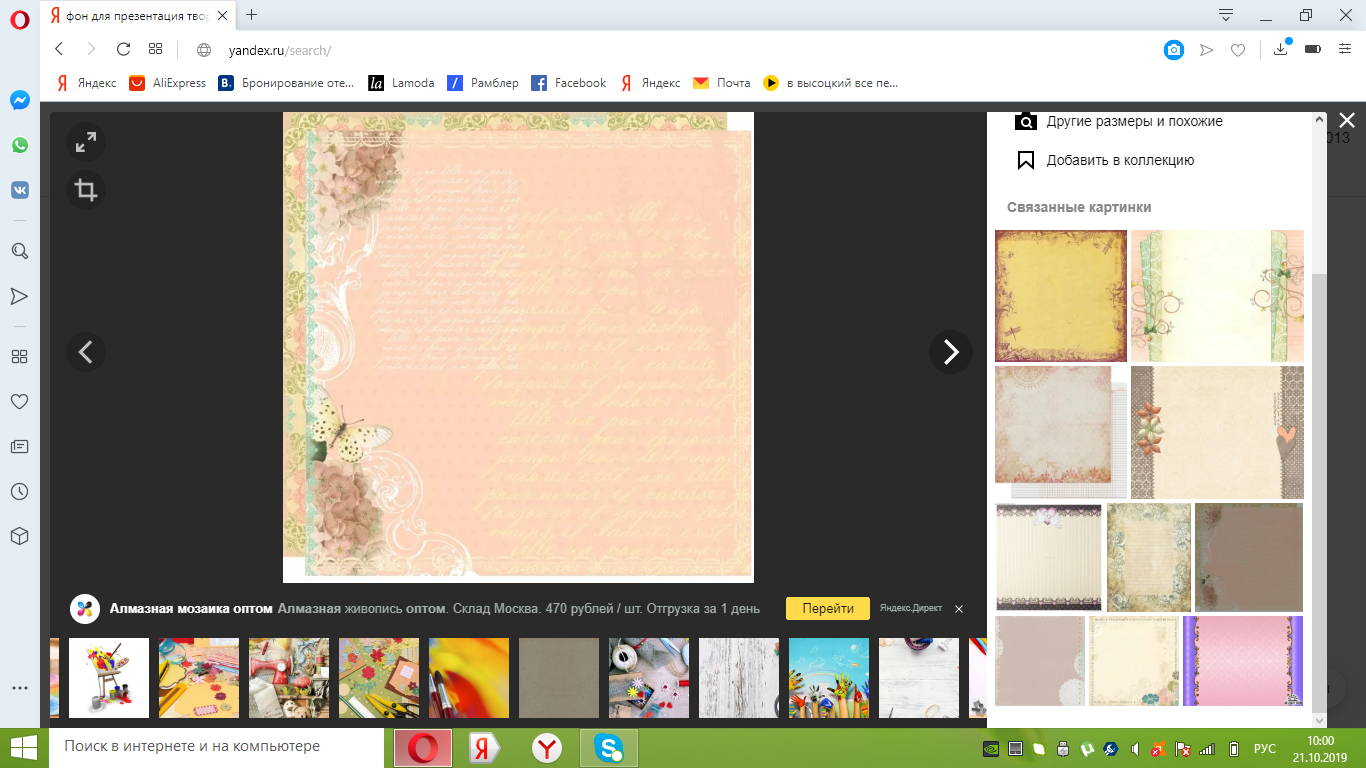 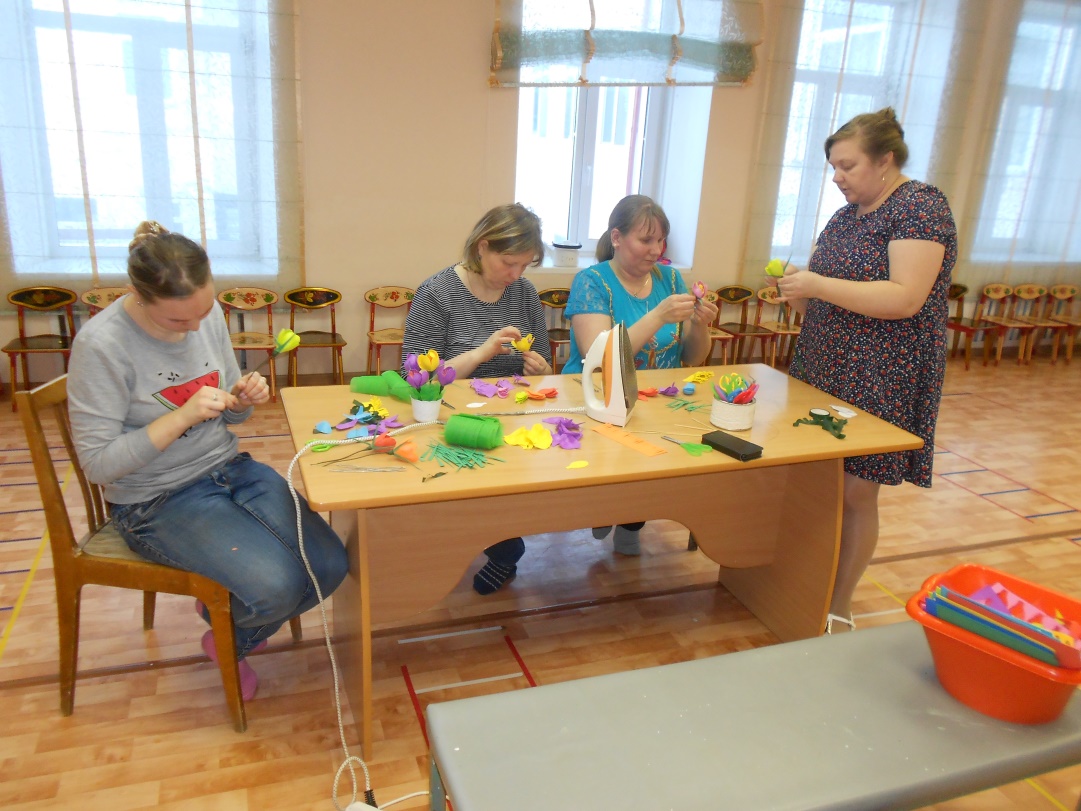 Мастер – класс с
«Букет  для любимой мамочки»  
из фоамирана»
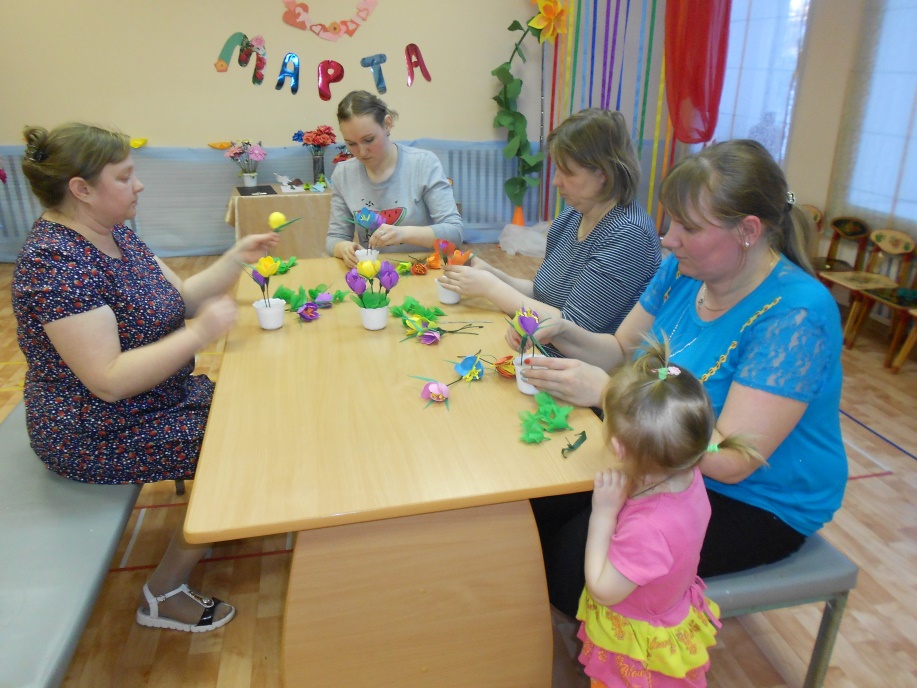 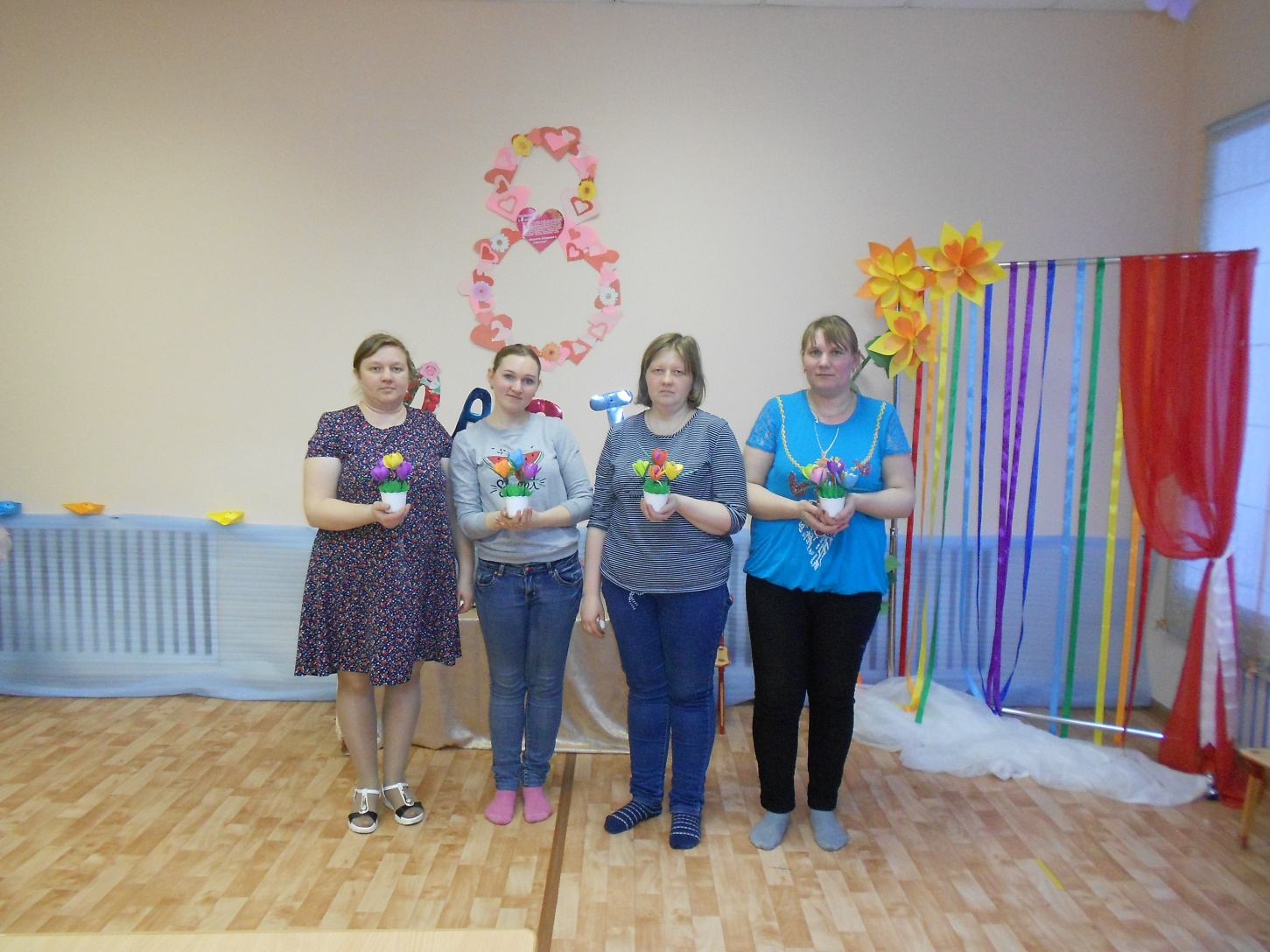 Цель: создание подарка своими руками  букета  из фоамирана  в преддверии праздника «День матери»
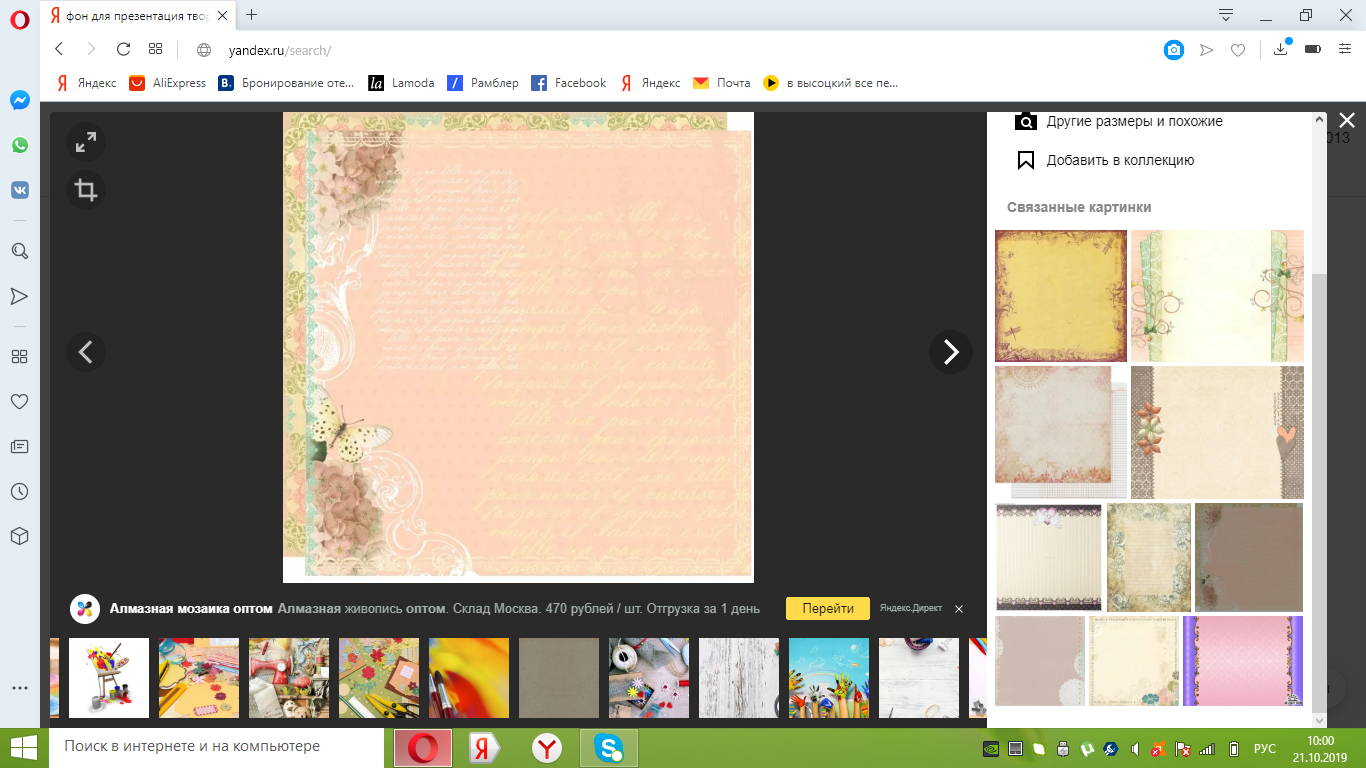 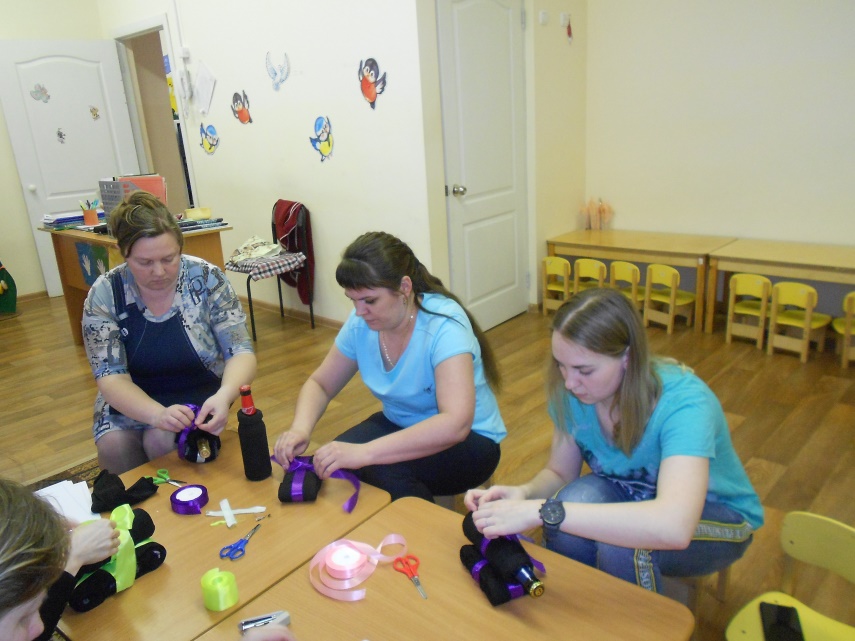 Мастер – класс с
«Танк из носков»
В рамках праздника  День защитника отечества
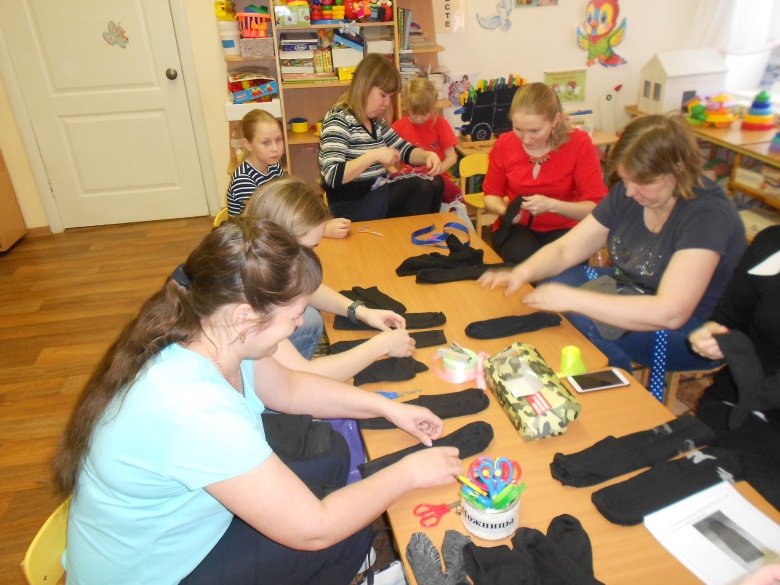 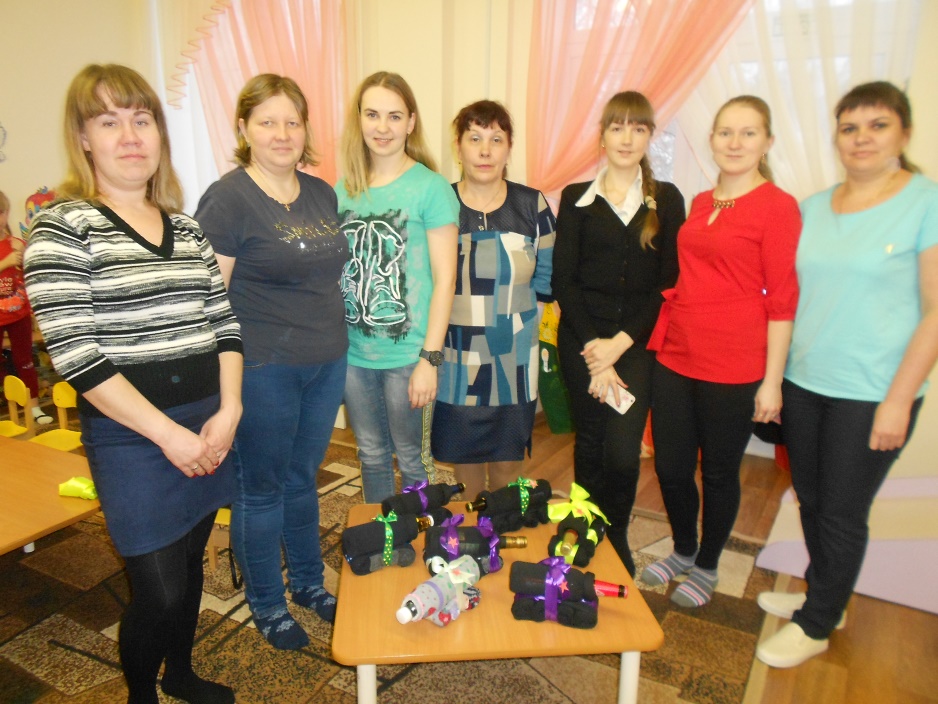 Цель: создание подарка своими руками  «Танк из носков» в преддверии праздника «День защитника Отечества»
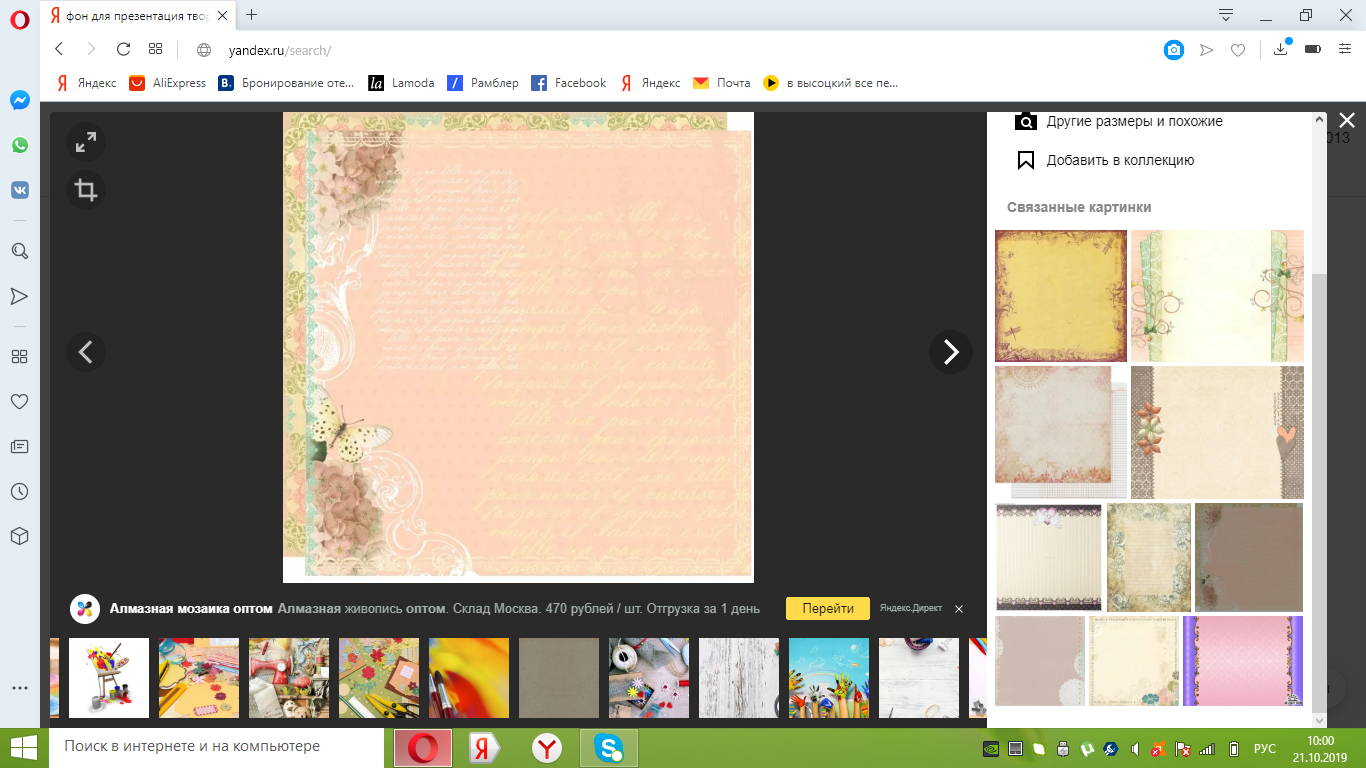 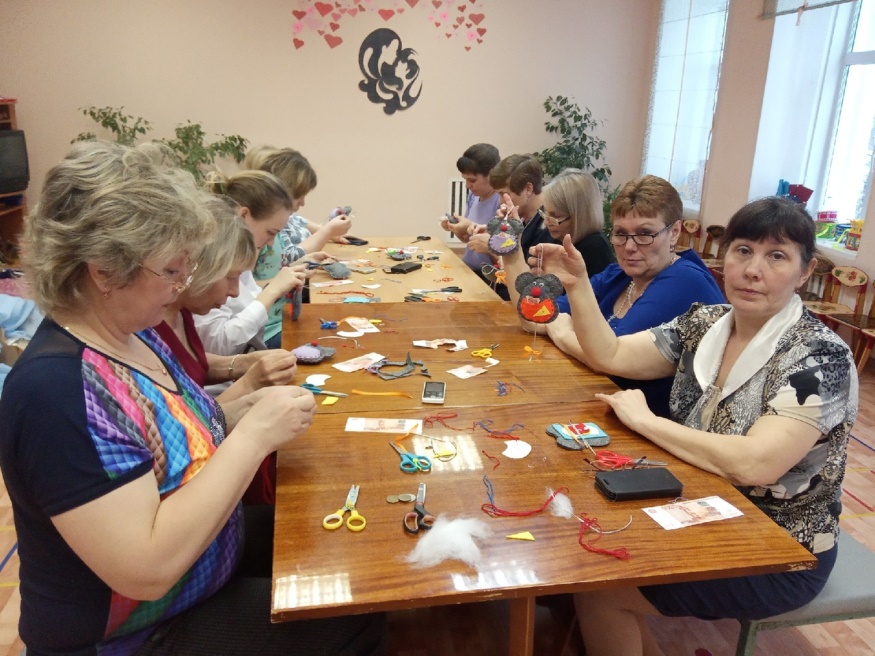 Мастер – класс с
«Символ года  2020»
Мышка из фоамирана
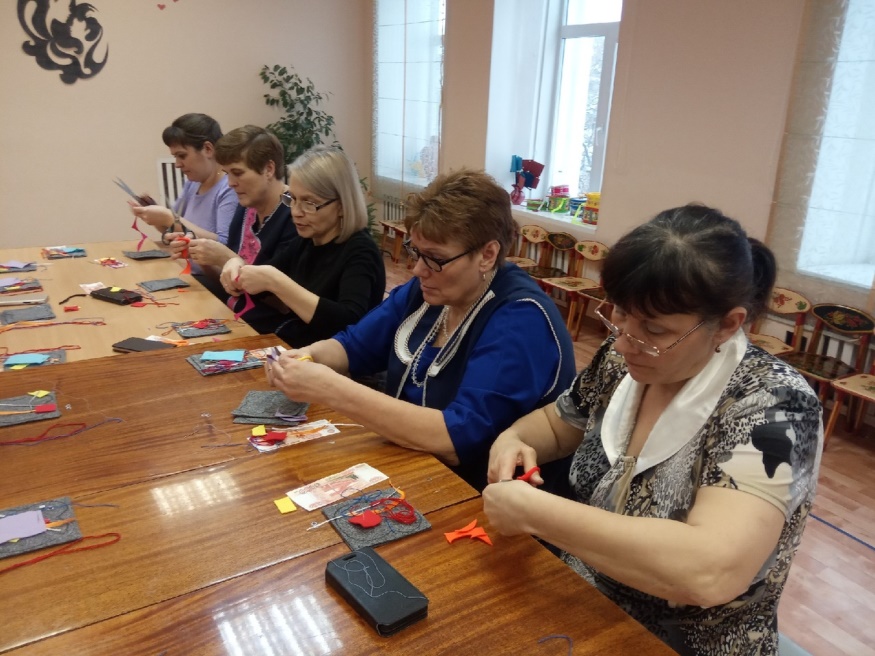 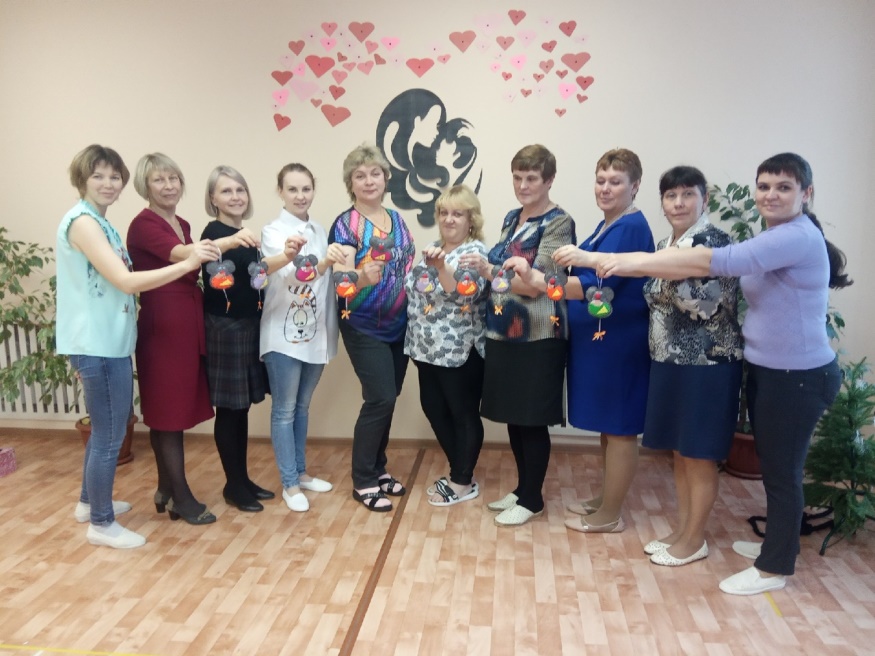 Цель: создание творческой атмосферы в коллективе
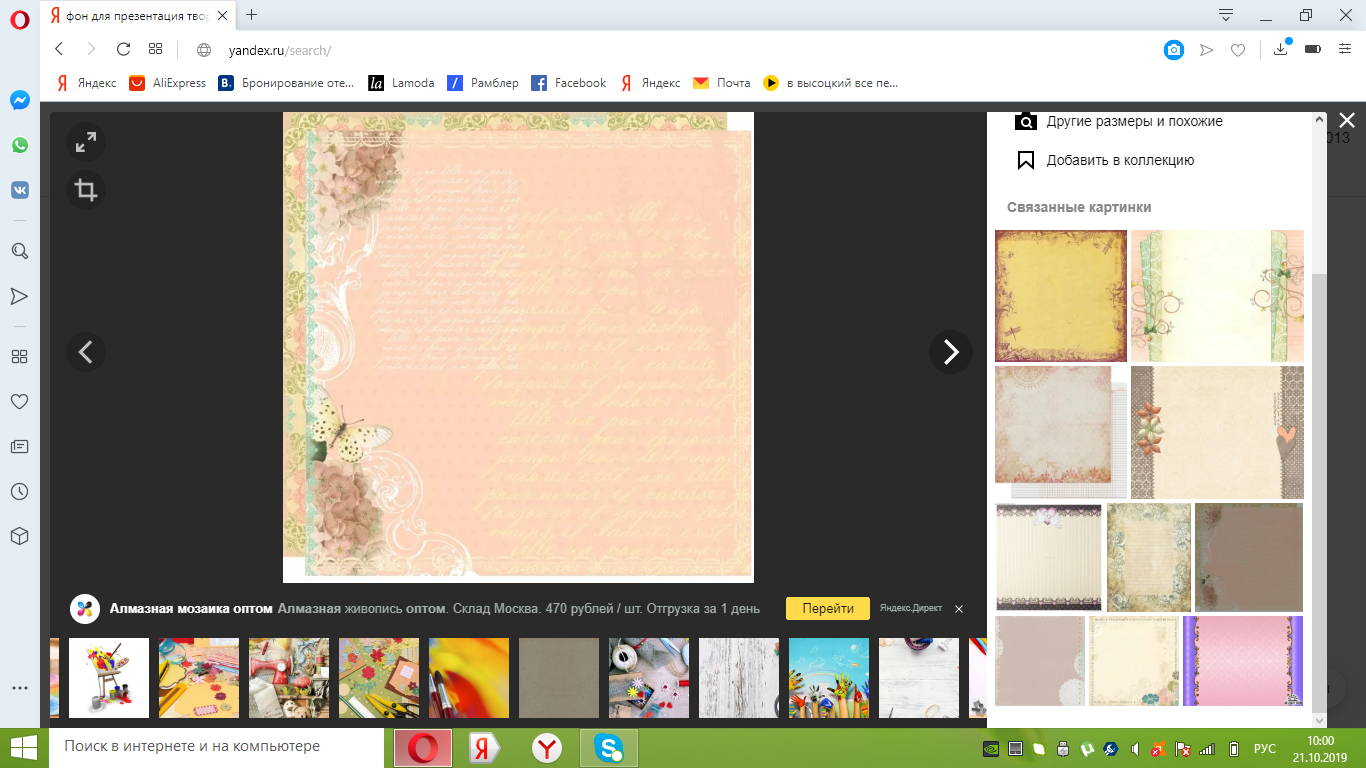 Мастер – класс для педагогов:
«Серебристая  снежинка» 
в рамках благотворительного рождественского марафона
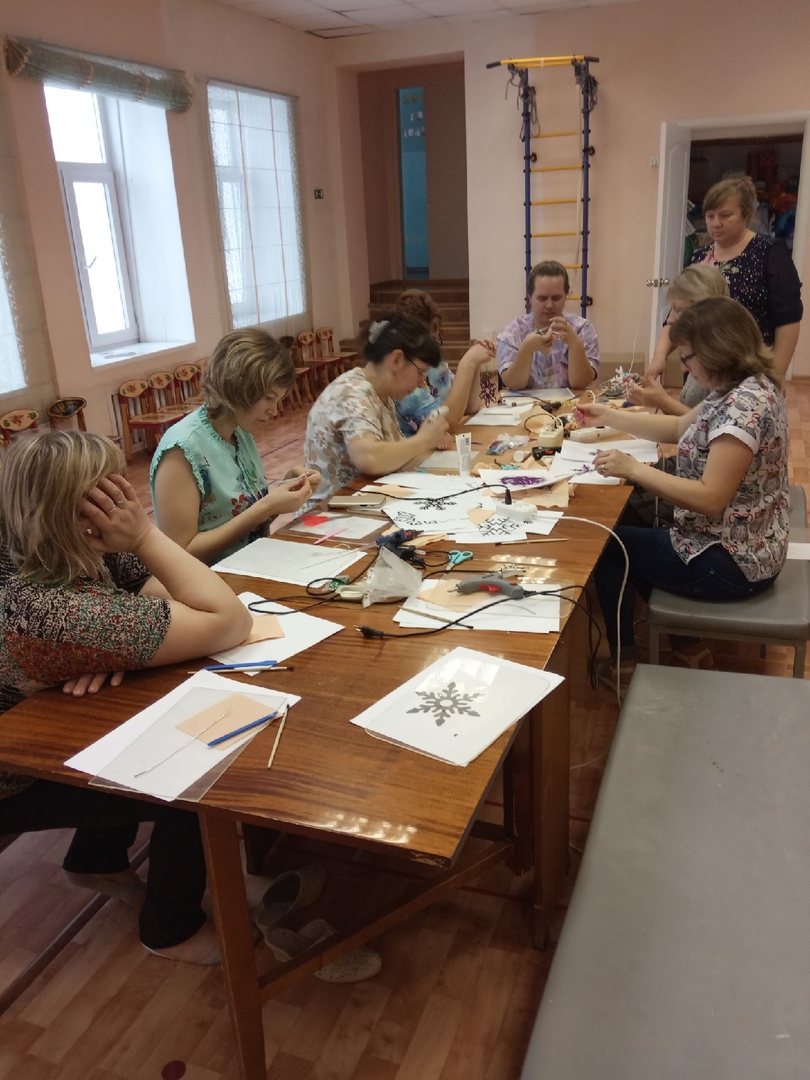 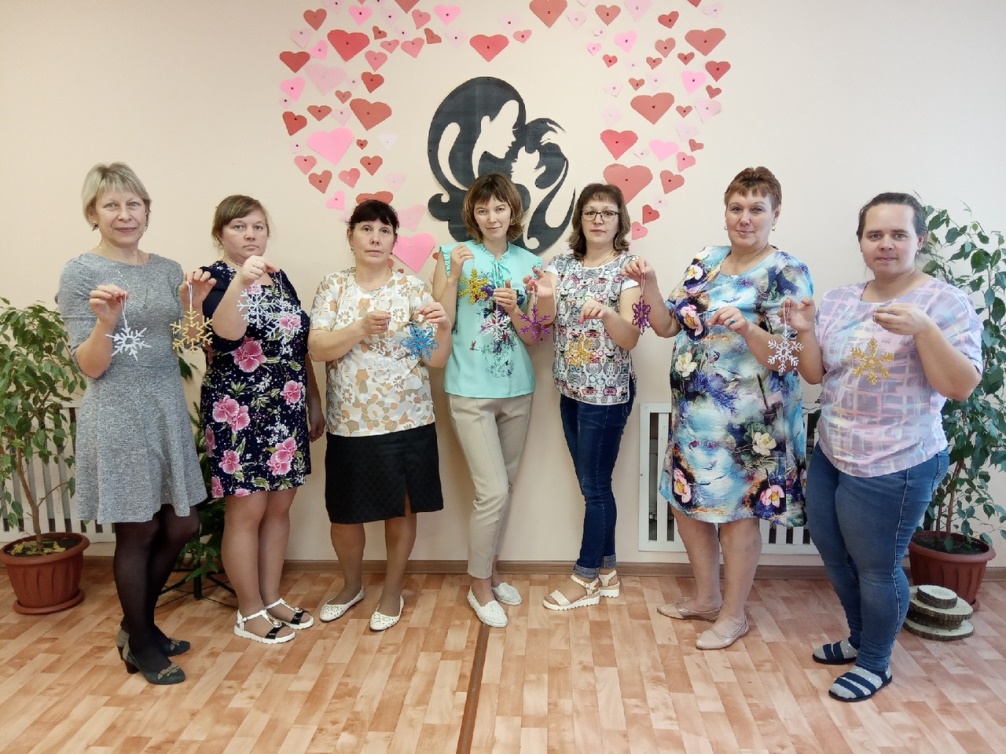 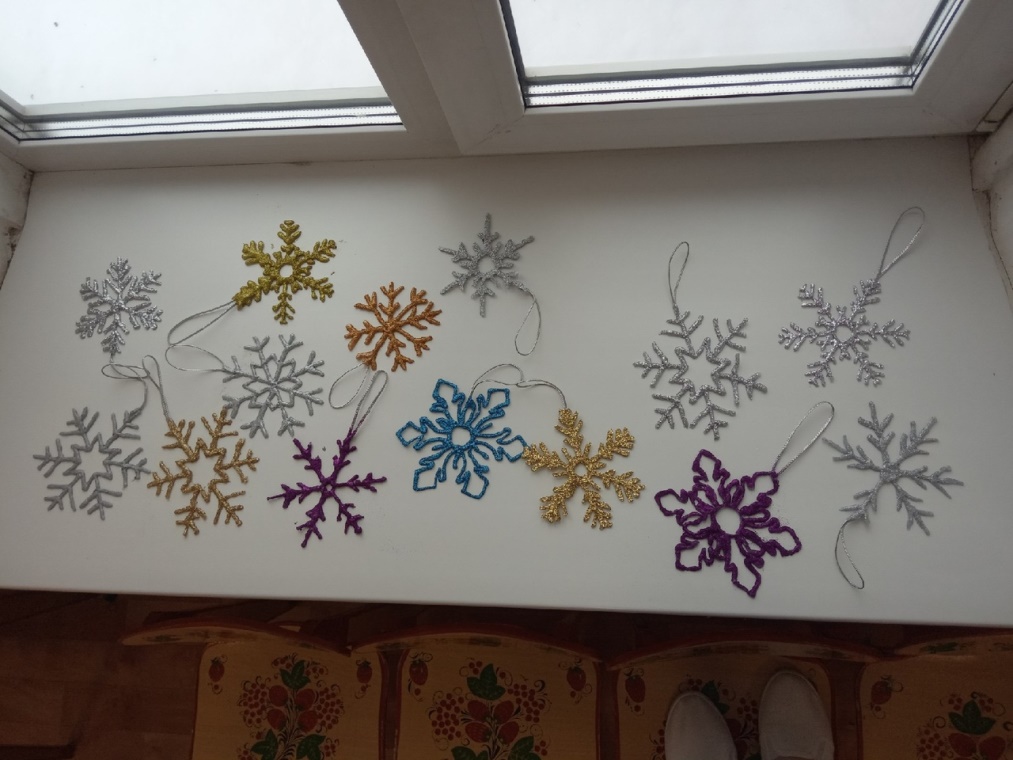 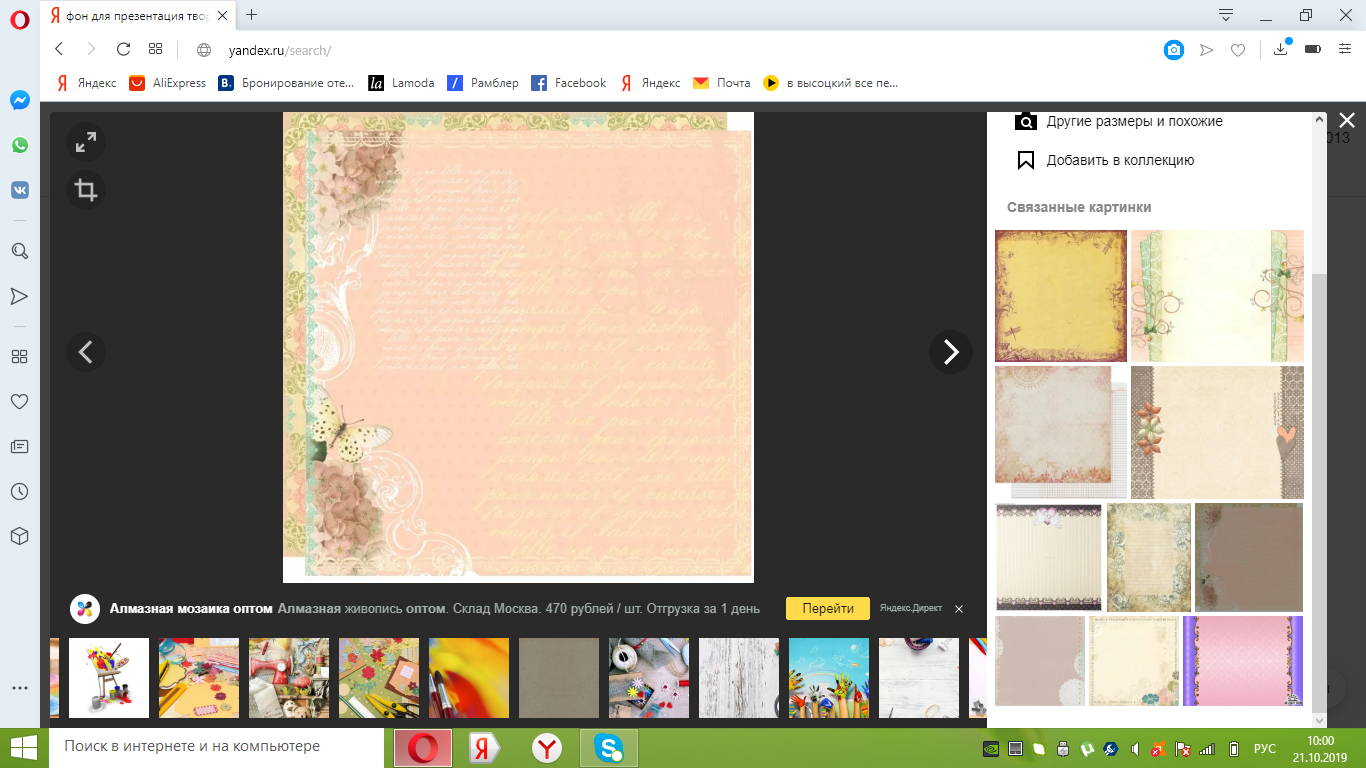 План работы с родителями в рамках проекта «Творческая мастерская» на 2020 – 2021 учебный год

Октябрь 2020 г – «Изготовление  светоотражающего значка – фликер» в рамках месячника ПДД

Ноябрь 2020 г –  «Фоторамка из ракушек»  для мамы в рамках Дня матери

Декабрь 2020 г – «Новогодняя игрушка из глиттерного фоамирана» в рамках марафона «Наряжаем елку вместе

Февраль  - Март  2021 г – «Коробочка с сюрпризом» в рамках  праздника Дня защитника Отечества и Международного женского дня – 8 Марта

Май 2021 г – «Изготовление поздравительной открытки»  в технике скрабукинг в рамках праздника «Дня Победы»
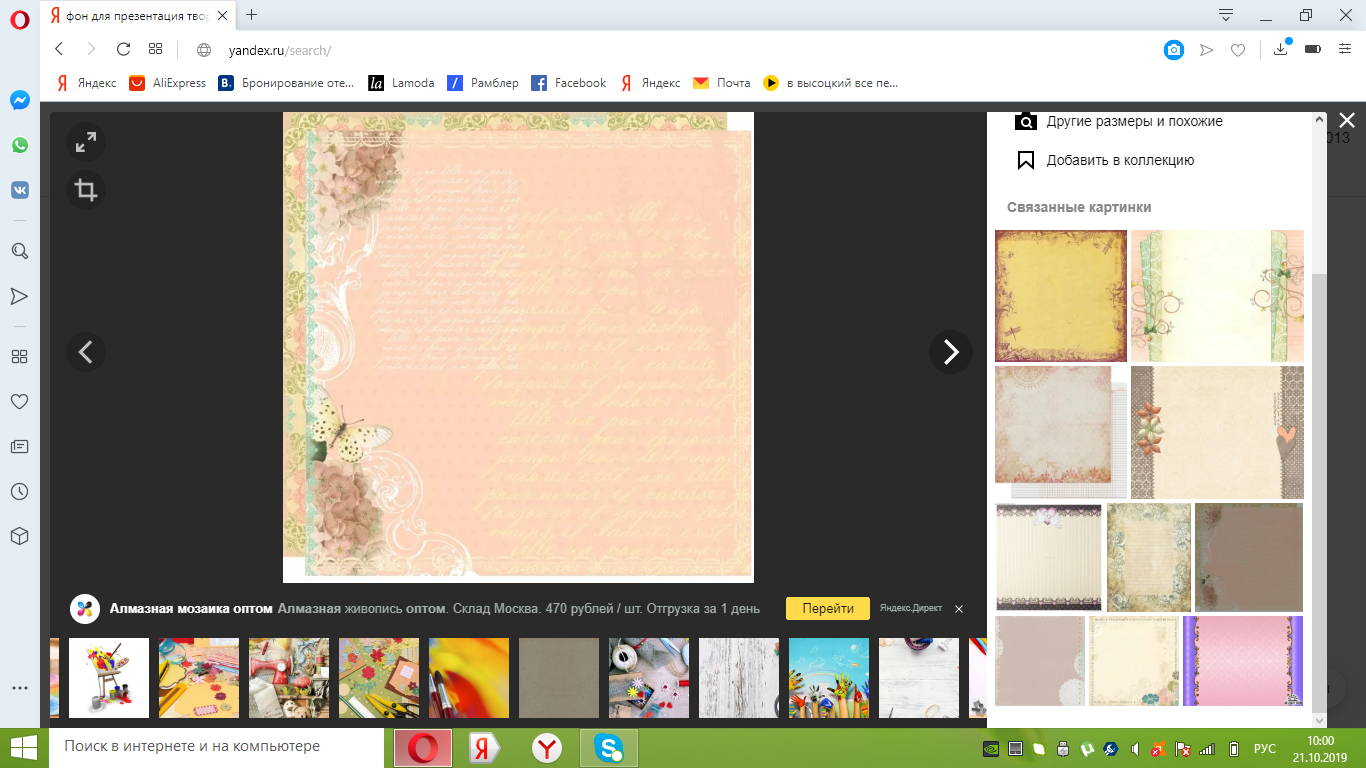 Таким образом творческая мастерская – как одна из форм взаимодействия детского сада с родителями, помогает не только наладить эмоциональный контакт с родителями, но и улучшить детско-родительские отношения на основе предметной совместной деятельности, и стать своеобразным клубом для детей и родителей.

Подобная форма вовлечения семей воспитанников в образовательный процесс детского сада способствует установлению партнерских отношений между педагогами и родителями и обогащению предметно – развивающей среды в группе.
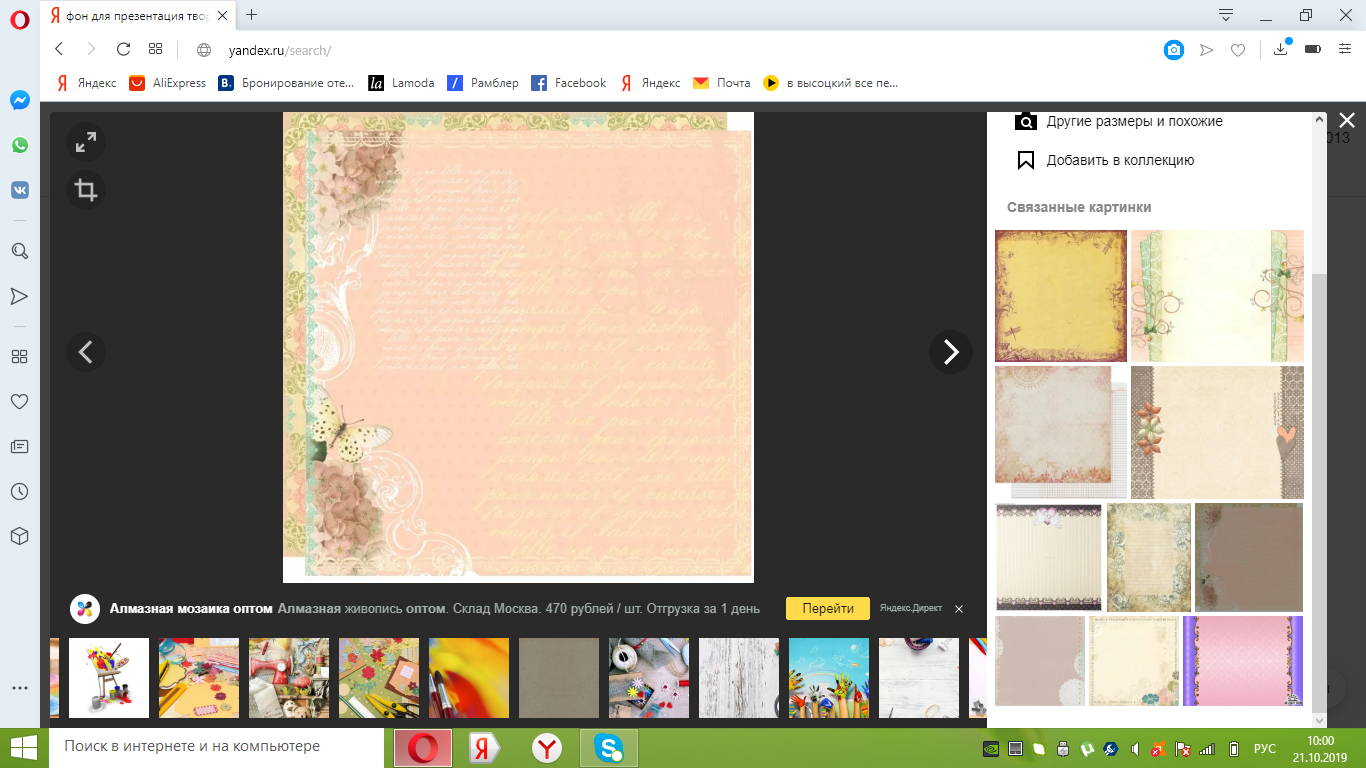 Спасибо за внимание